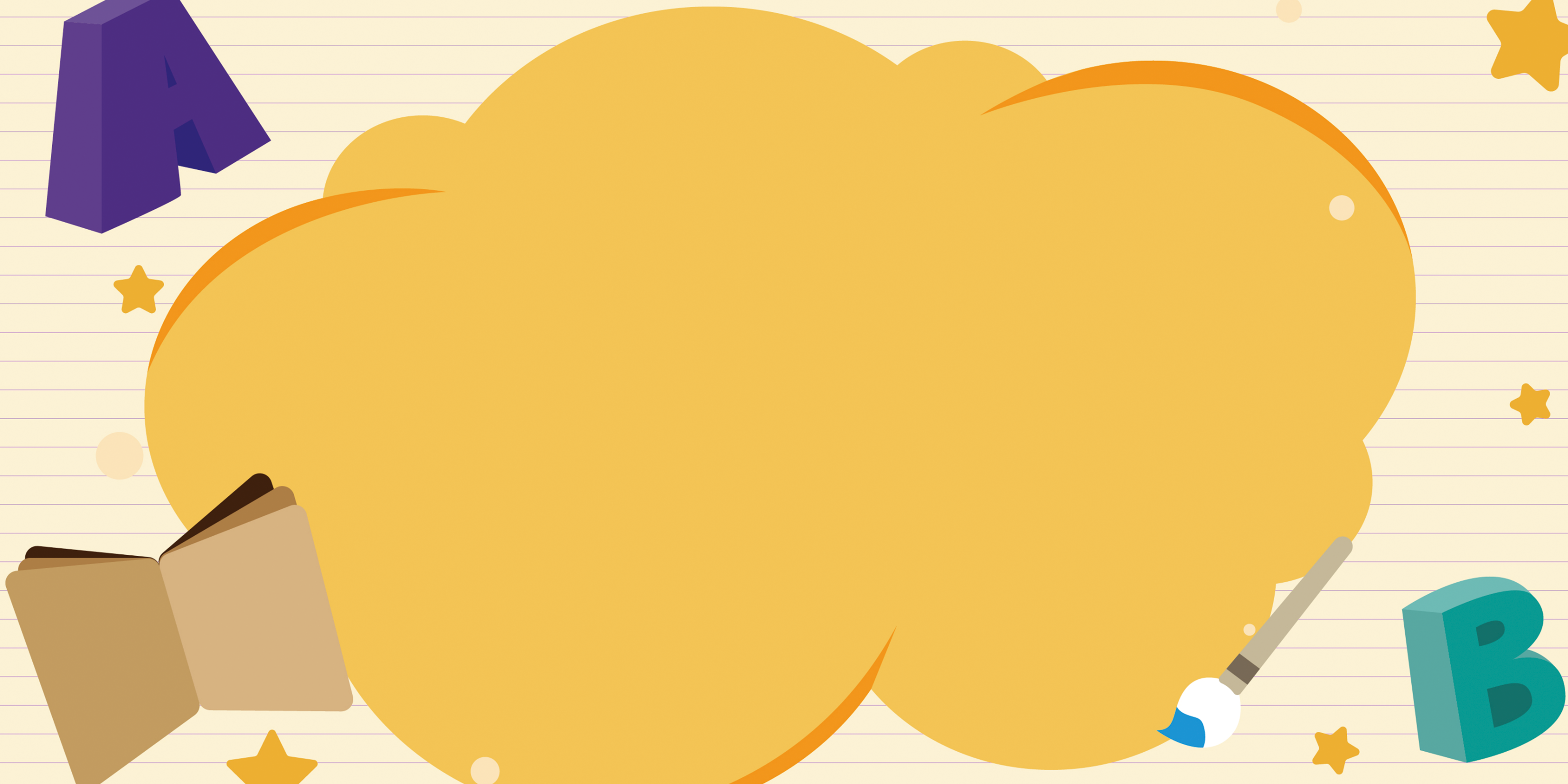 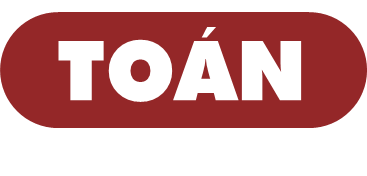 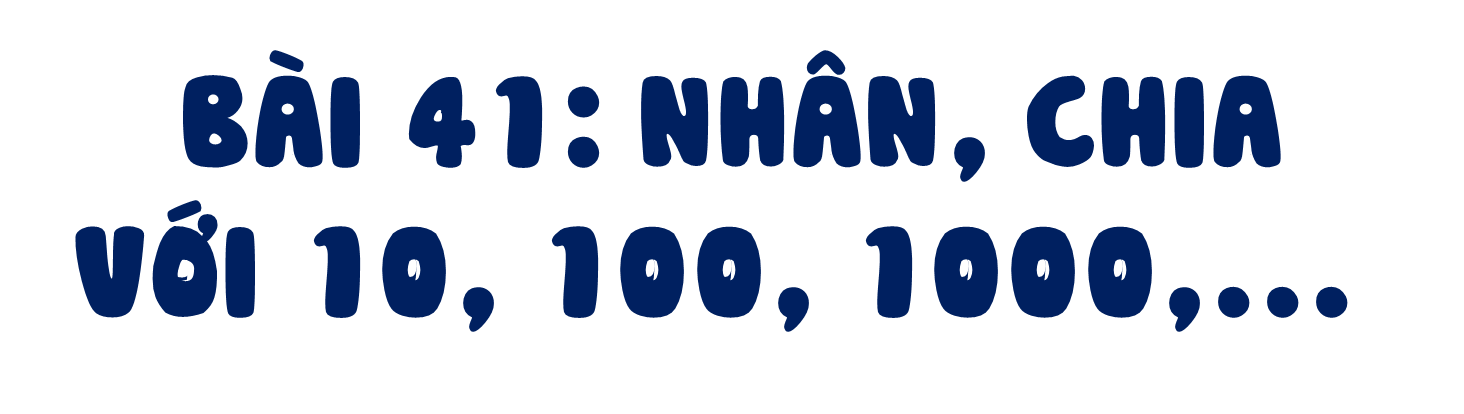 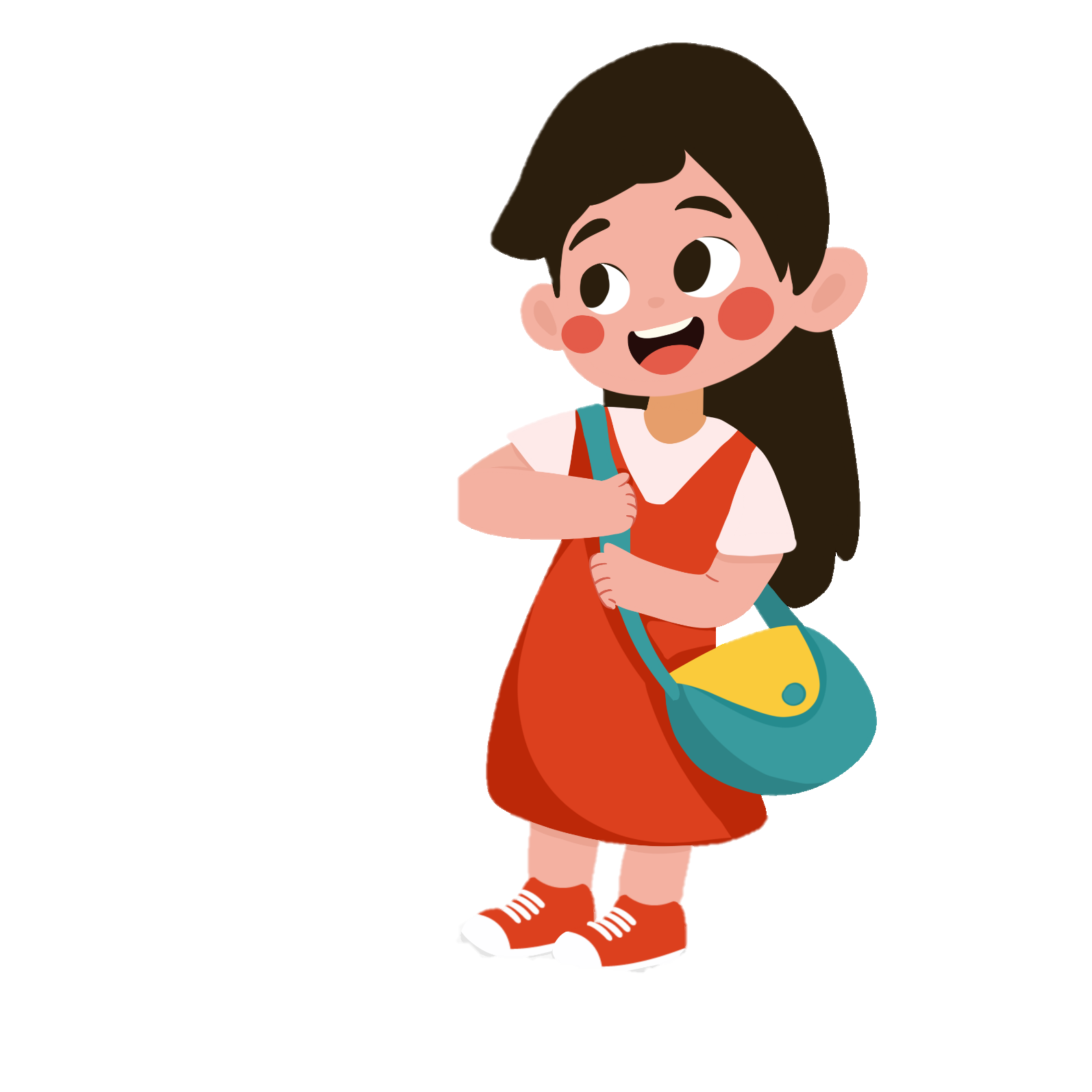 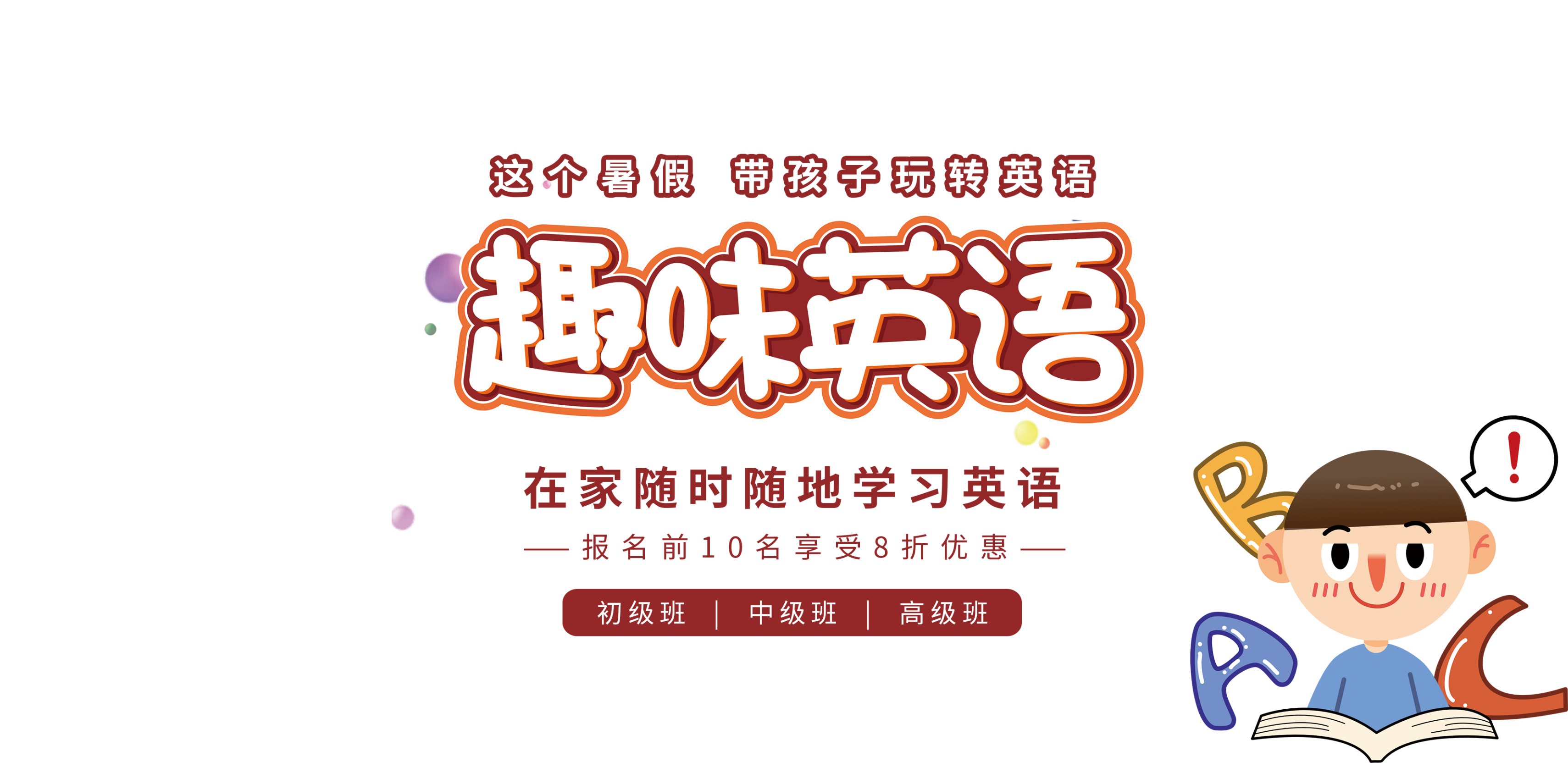 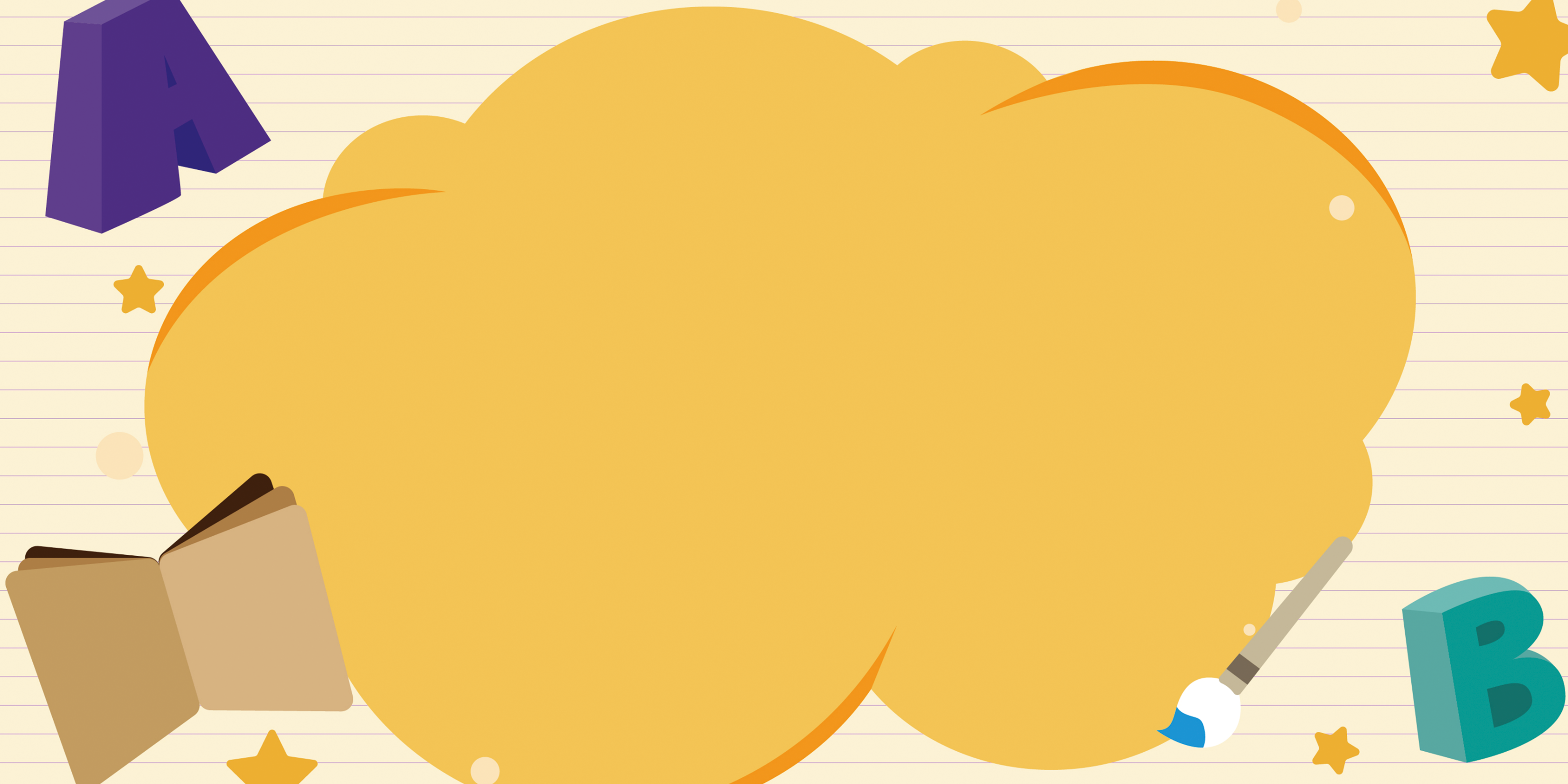 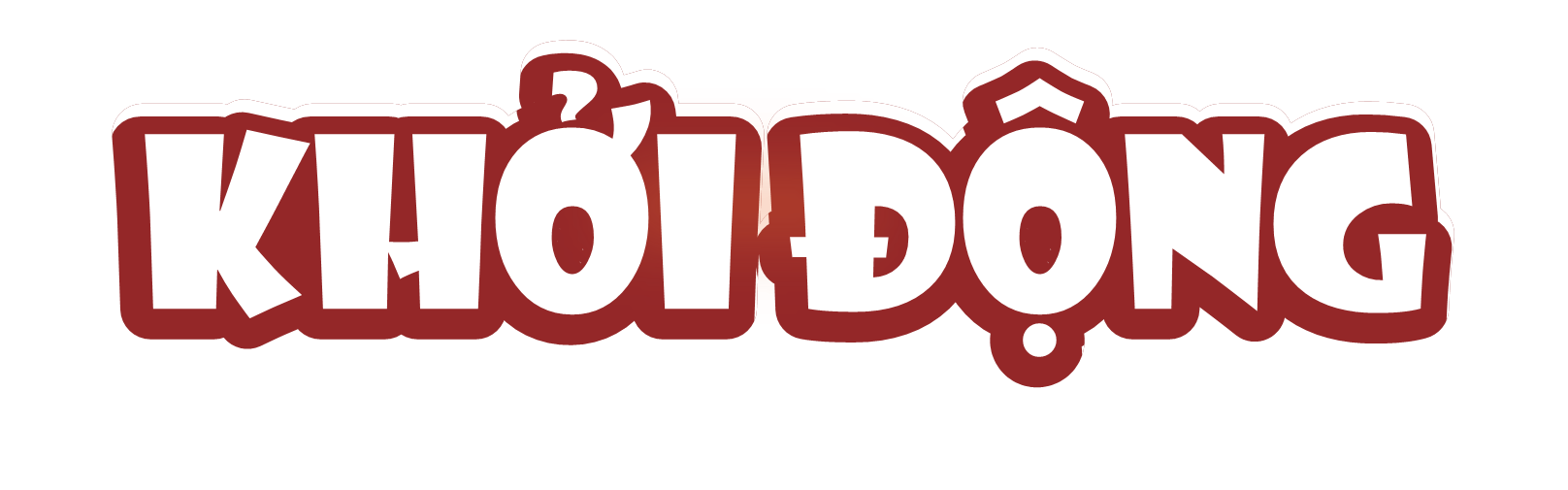 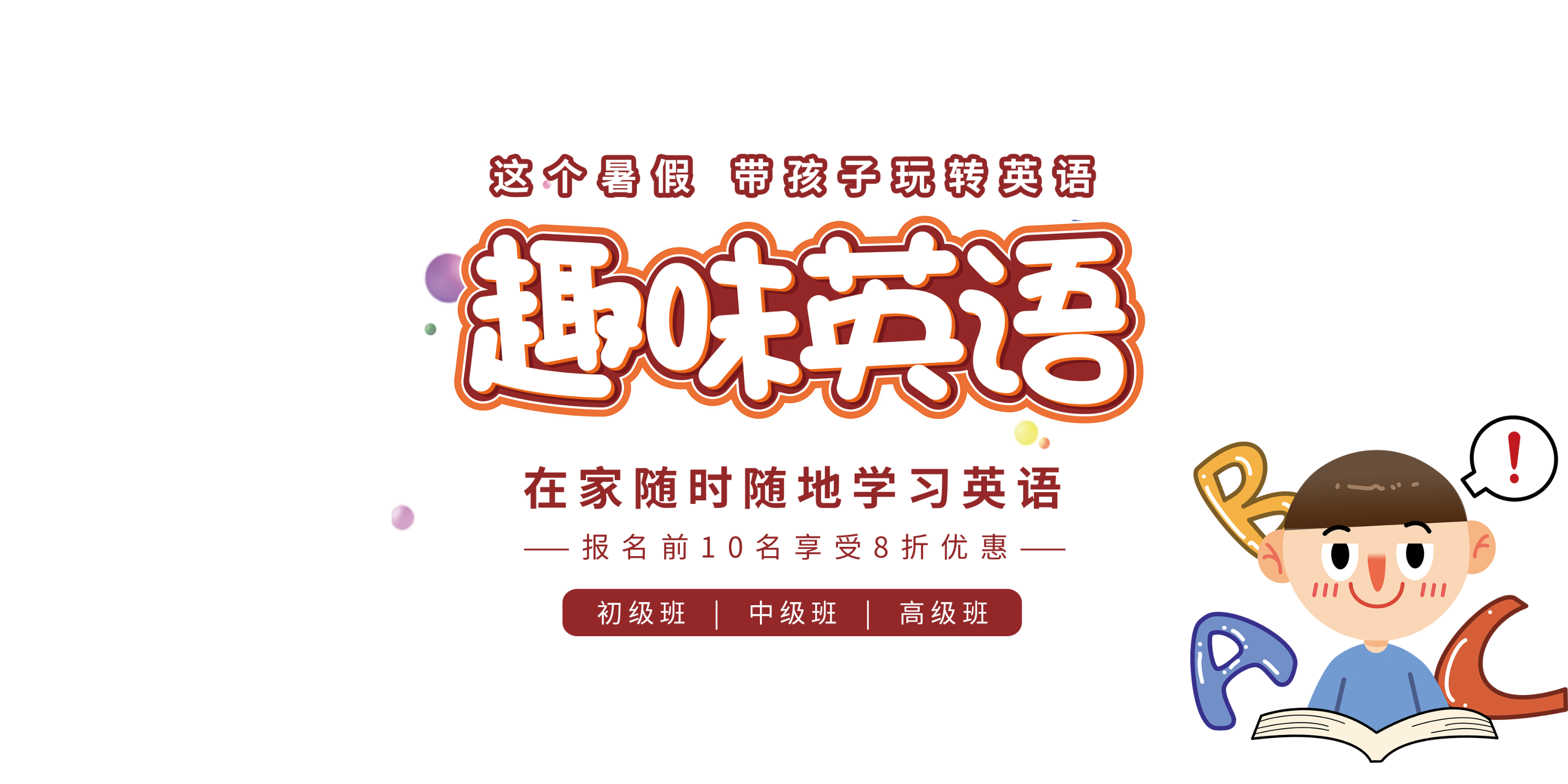 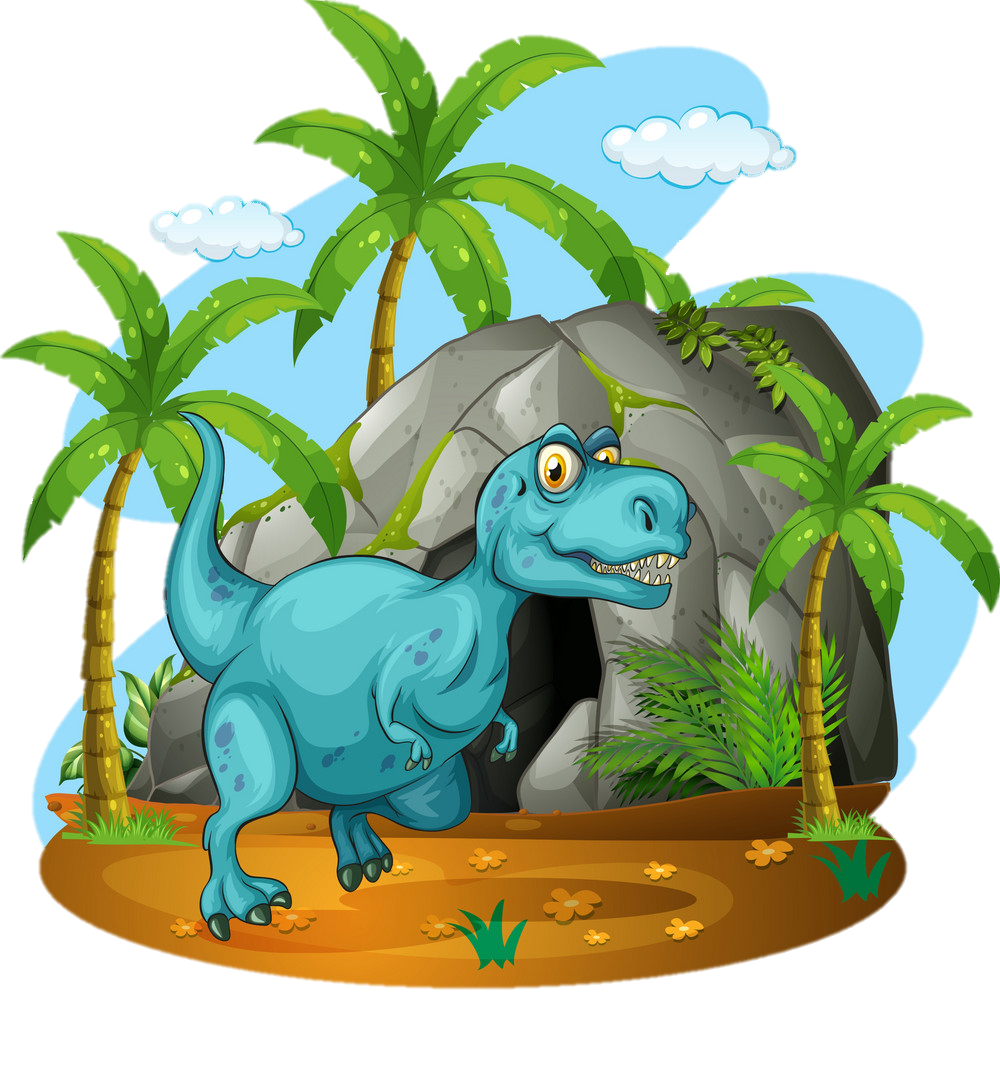 Trò chơi
TÌM TRỨNG
KHỦNG LONG
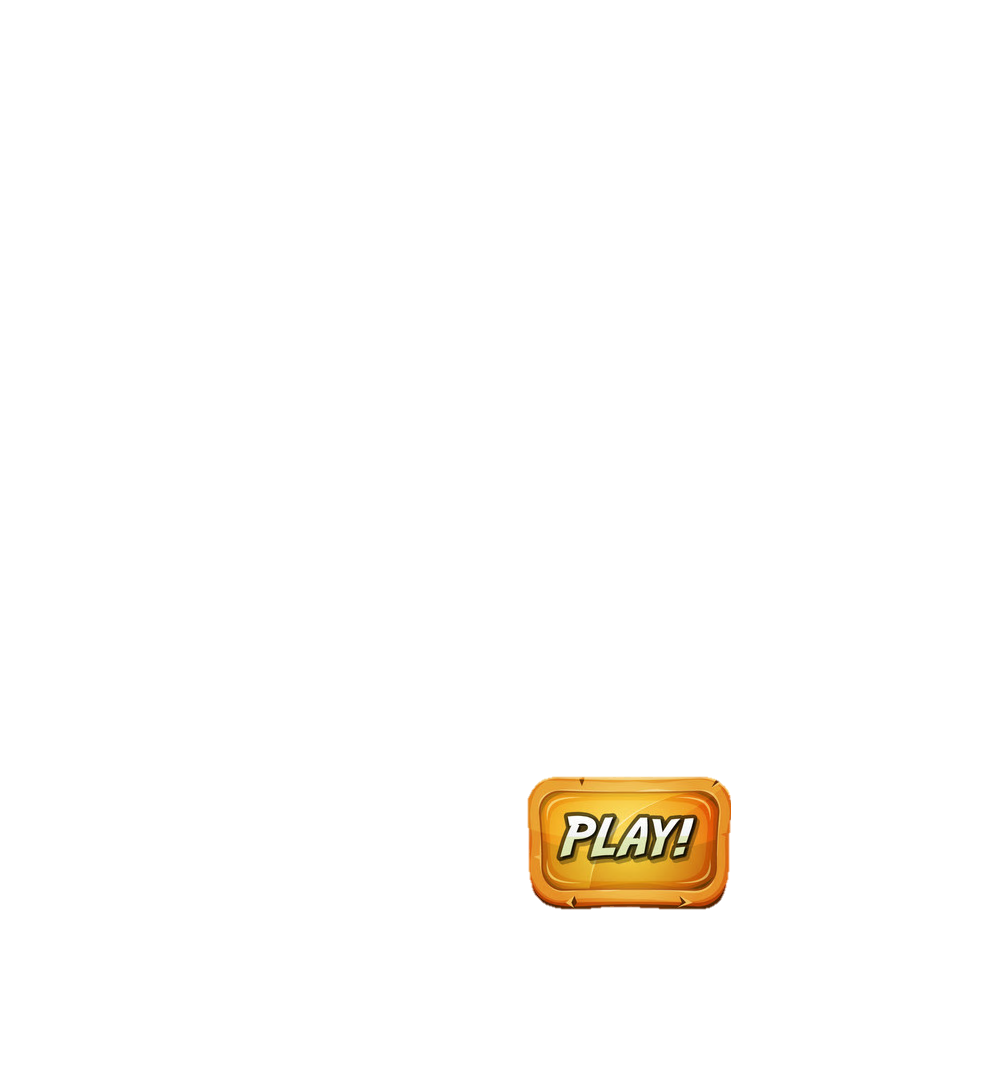 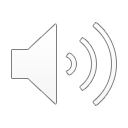 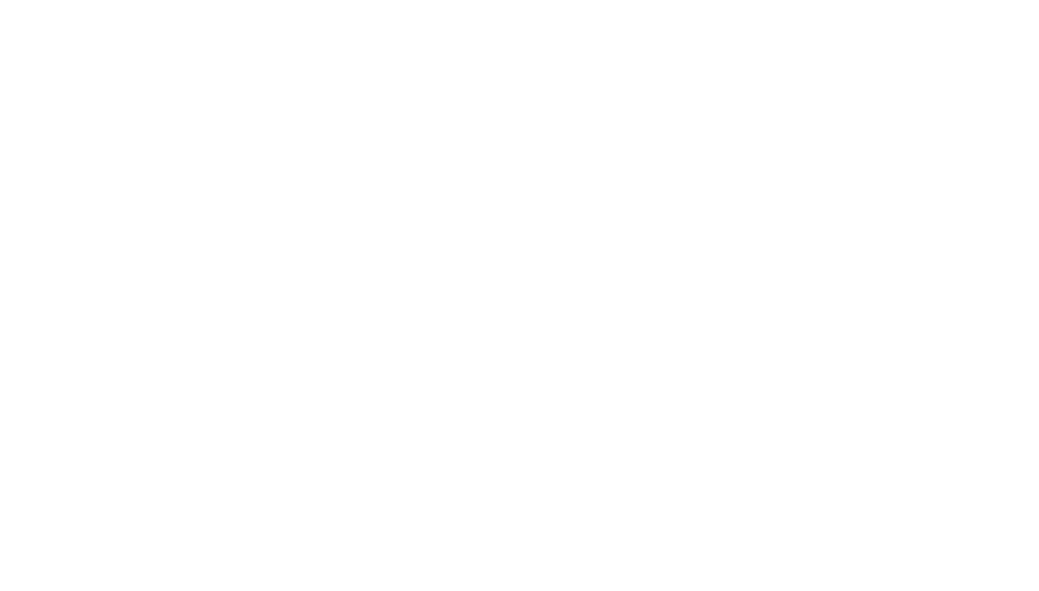 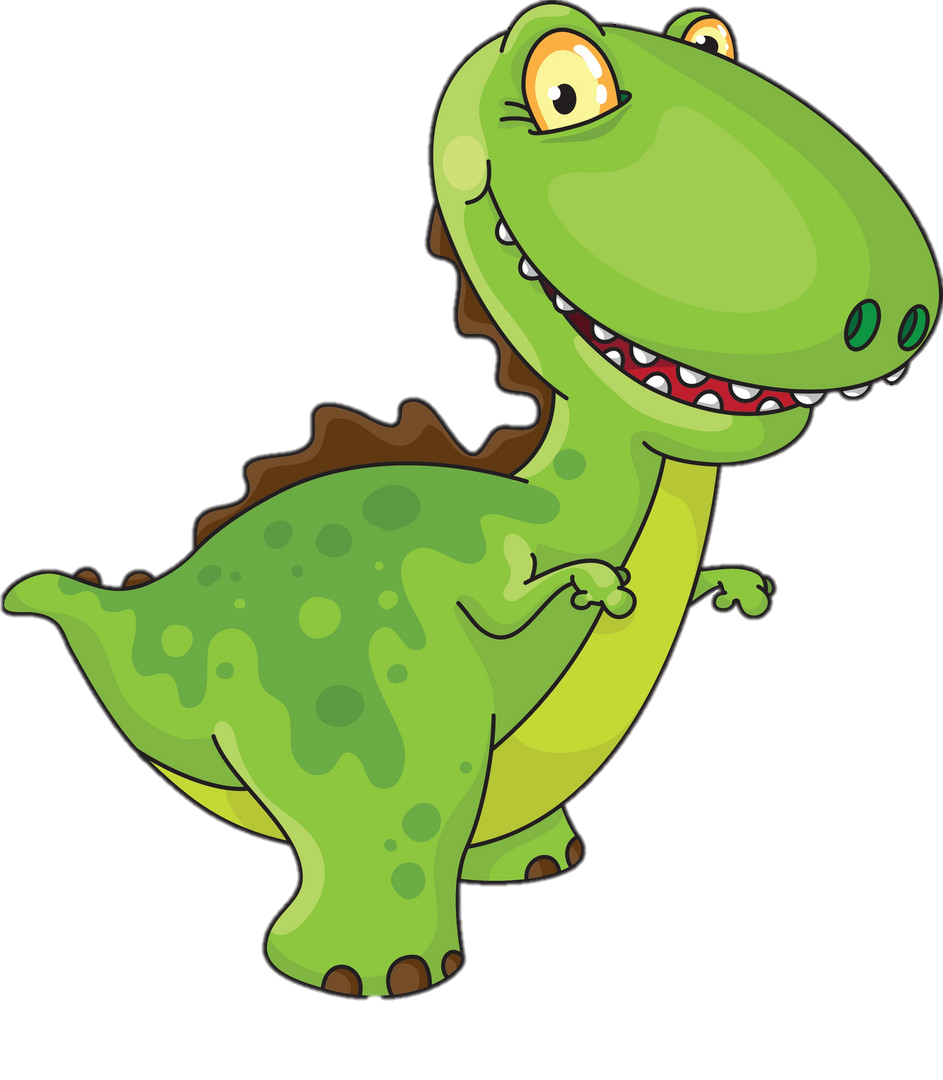 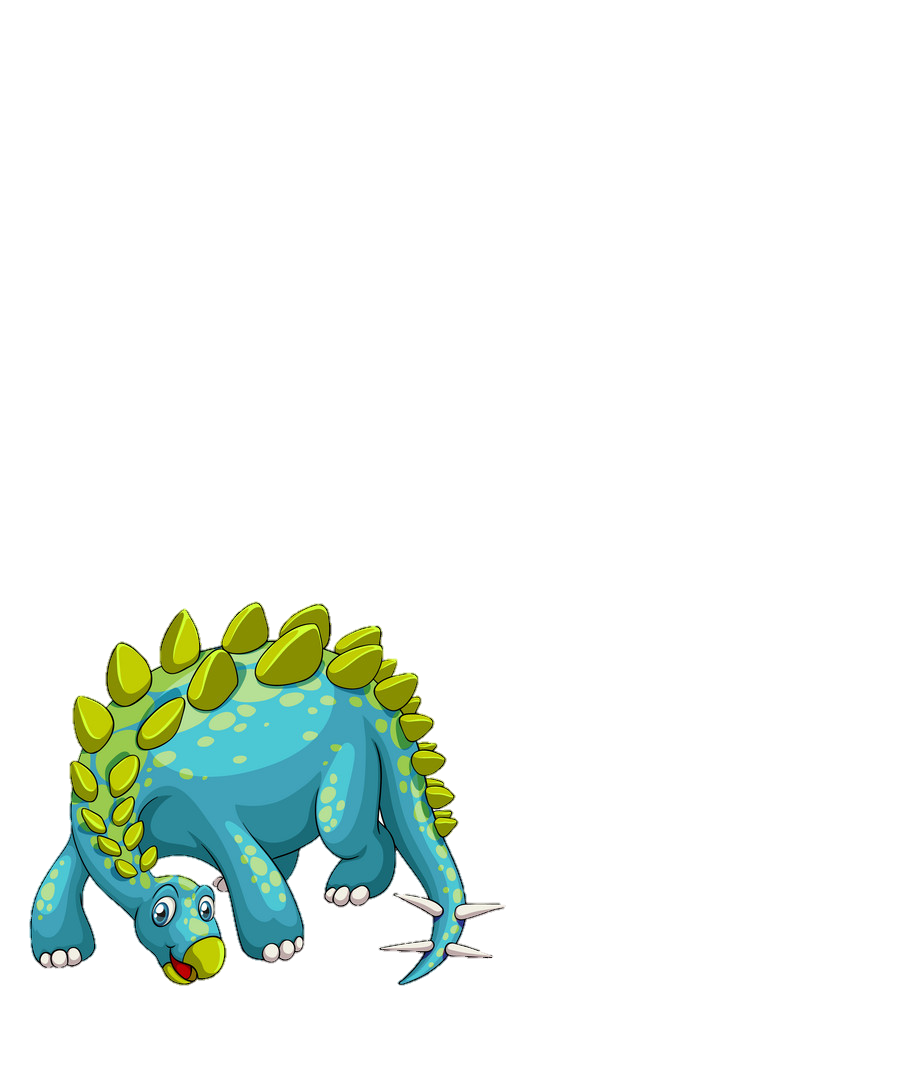 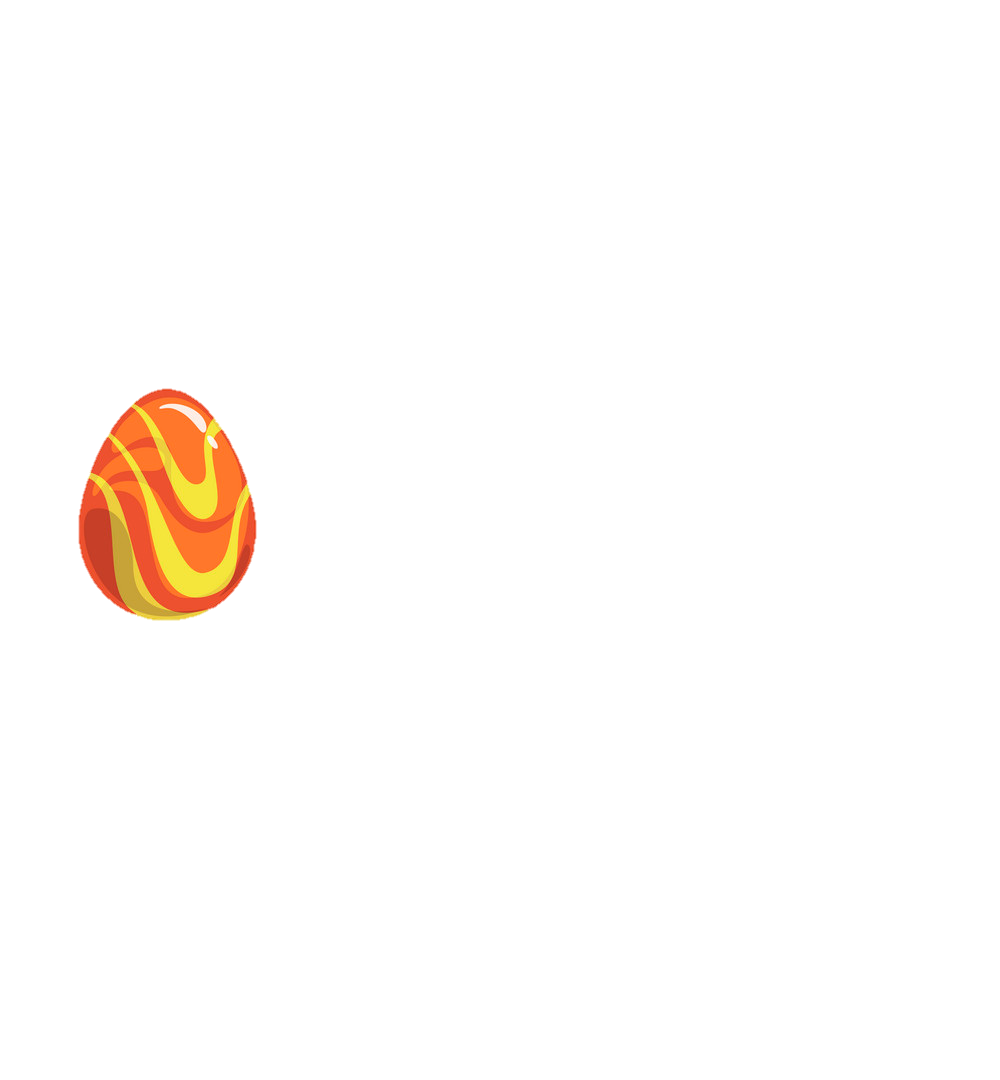 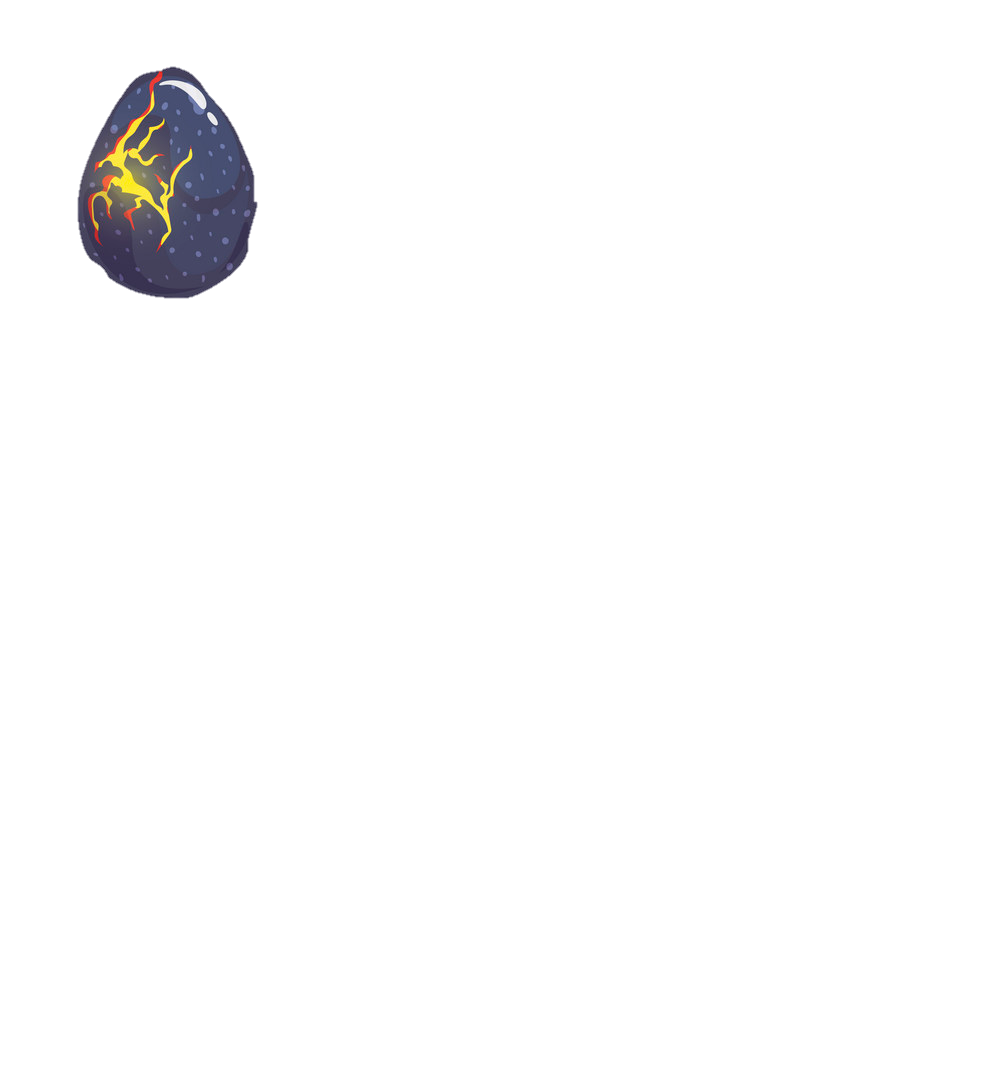 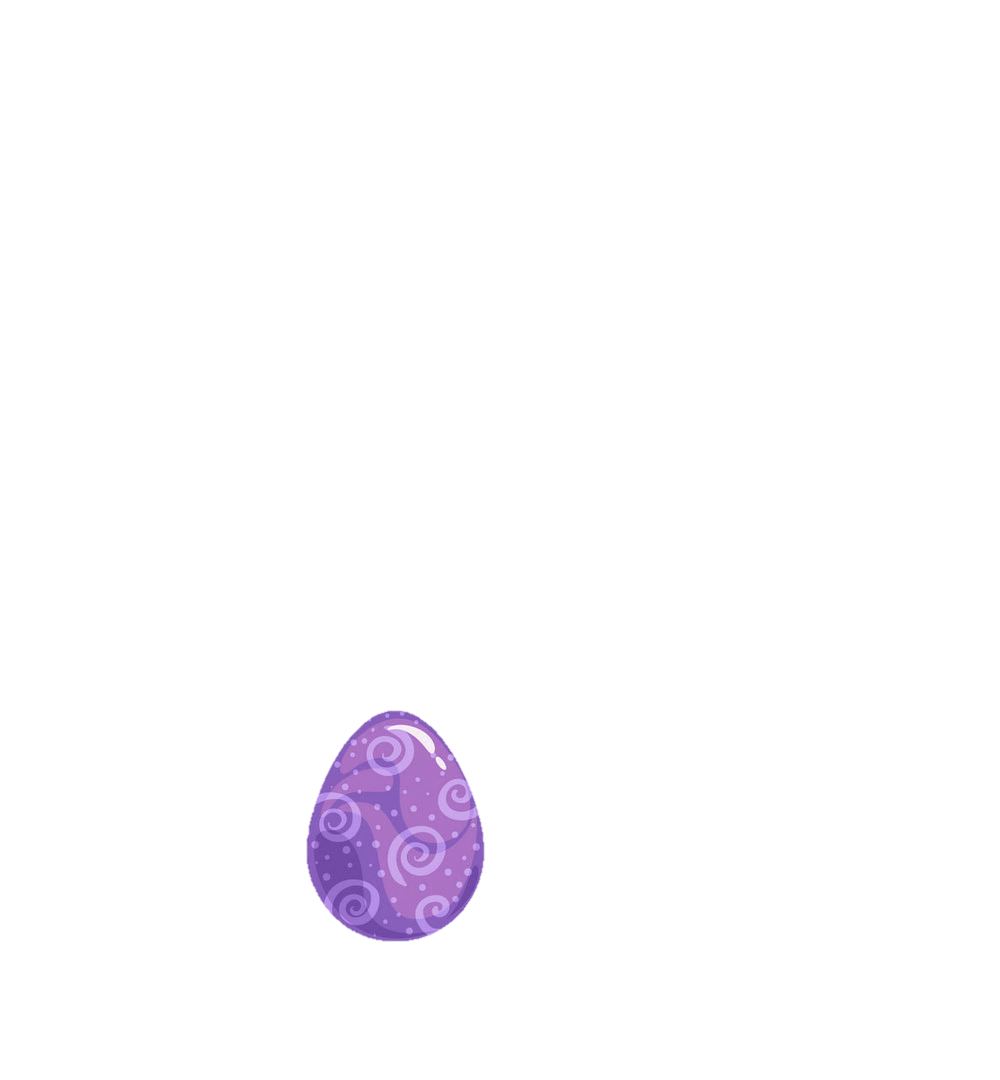 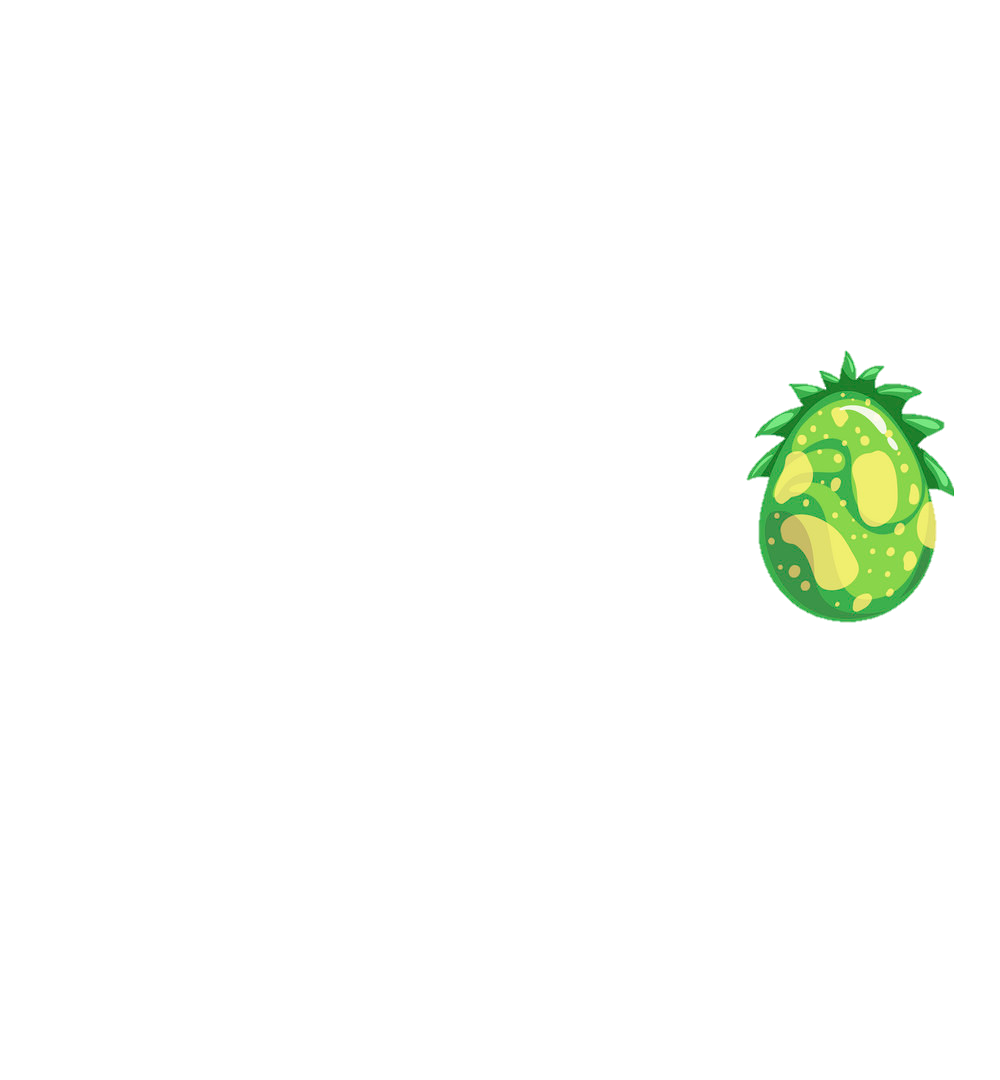 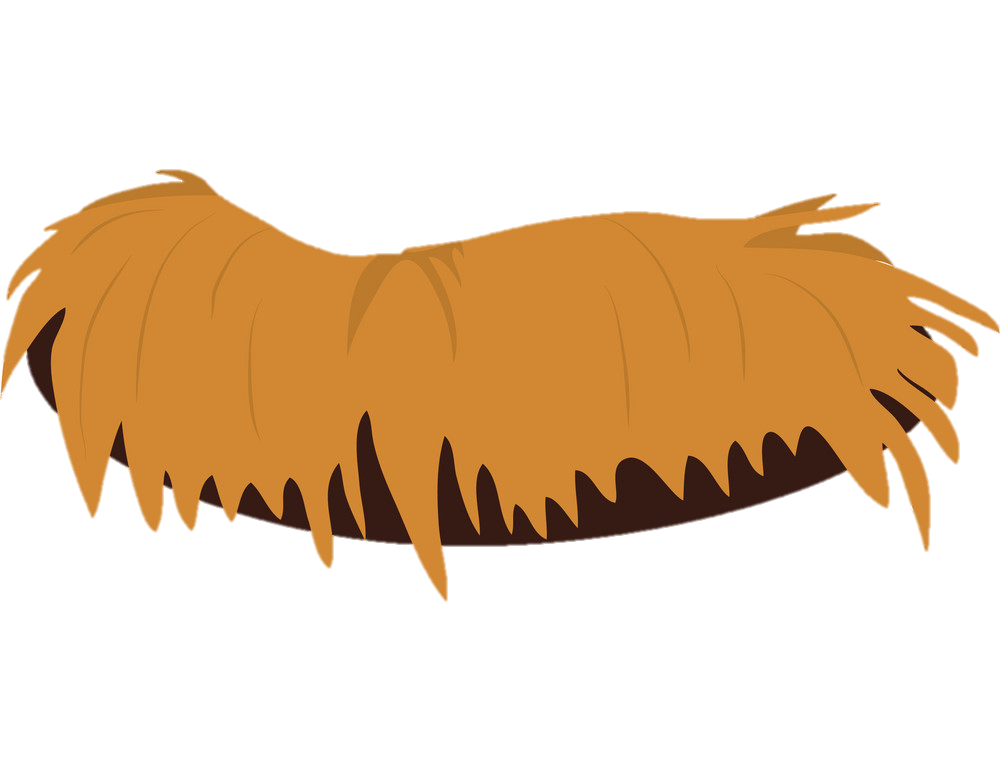 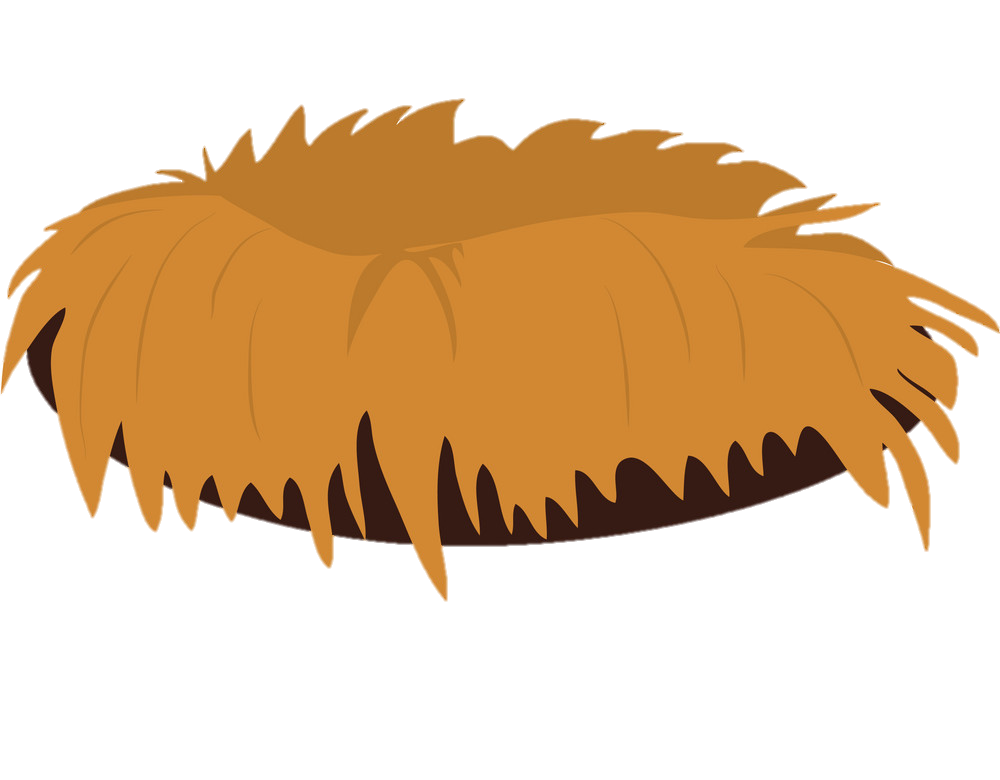 [Speaker Notes: Click trứng để đến câu hỏi
Click khủng long to để đến bài học
Dẫn dắt: Có một cô khủng long mẹ bị lạc mất 4 quả trứng. Chúng ta hãy cùng giúp khủng long mẹ đưa những quả trứng về nơi an toàn trước khi núi lửa phun trào nhé.]
2 x 10 = ?
20
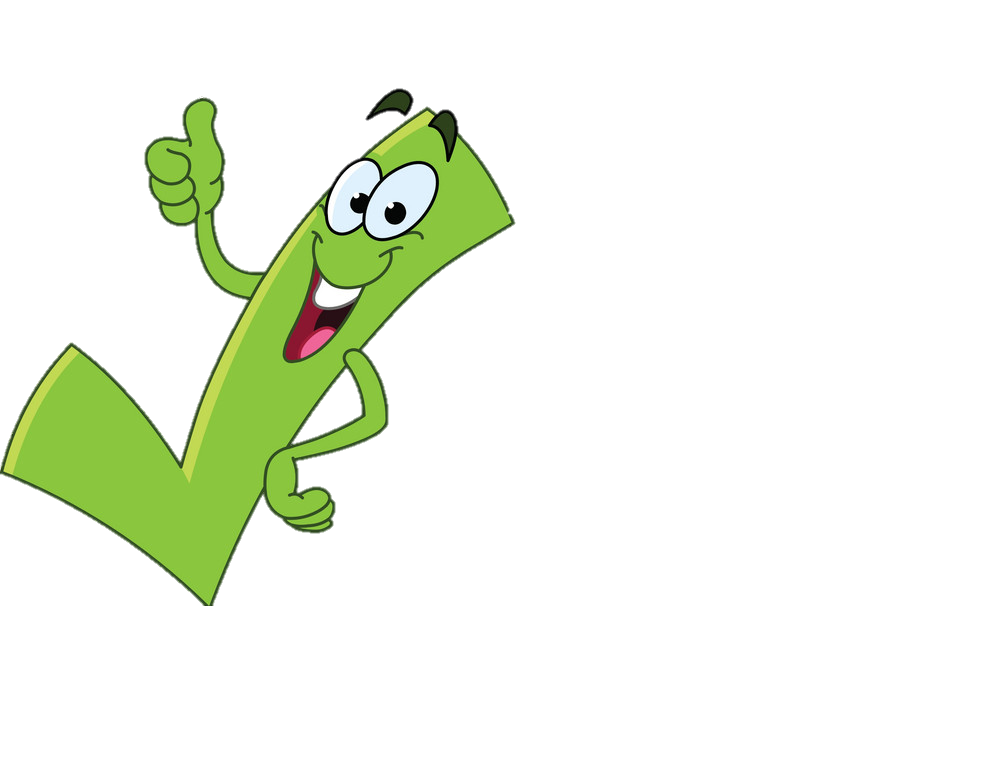 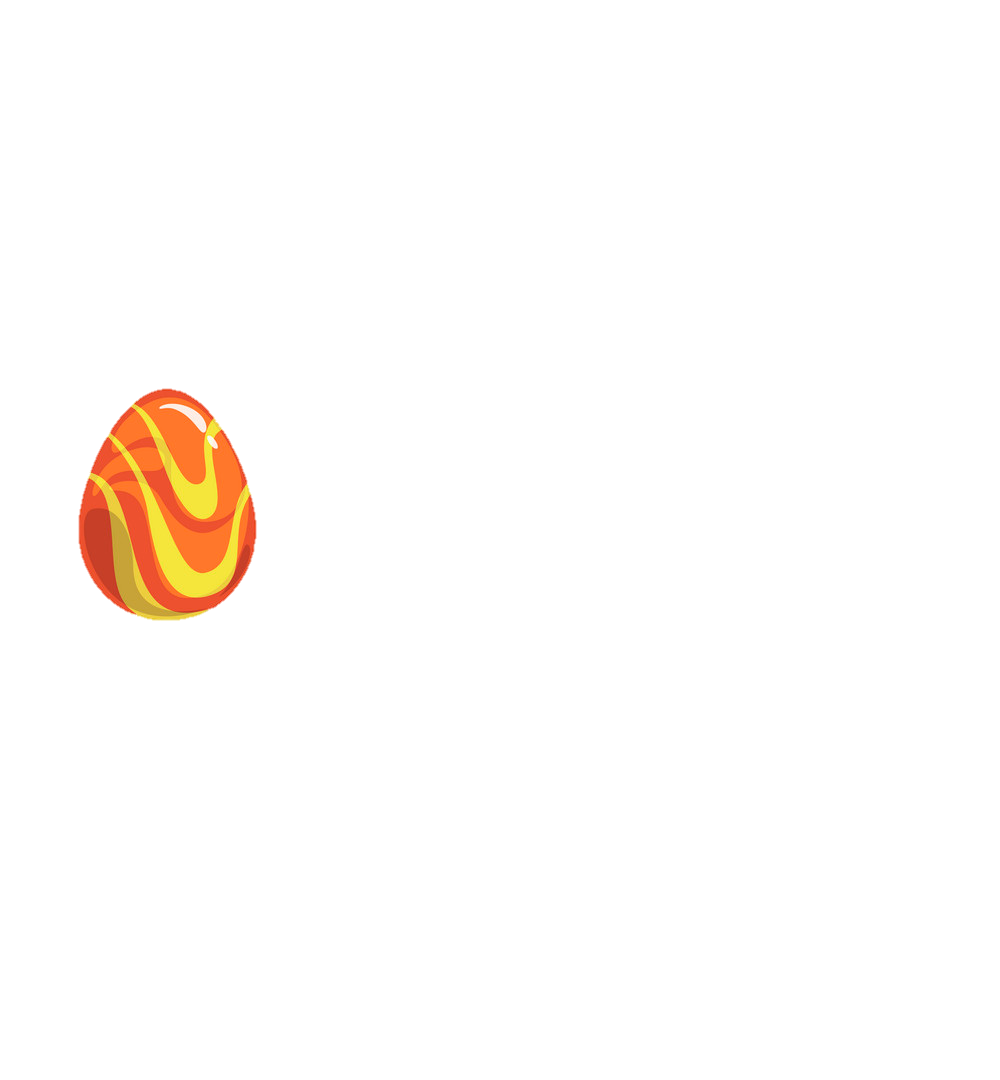 [Speaker Notes: Click quả trứng để quay về]
6 x 100 = ?
600
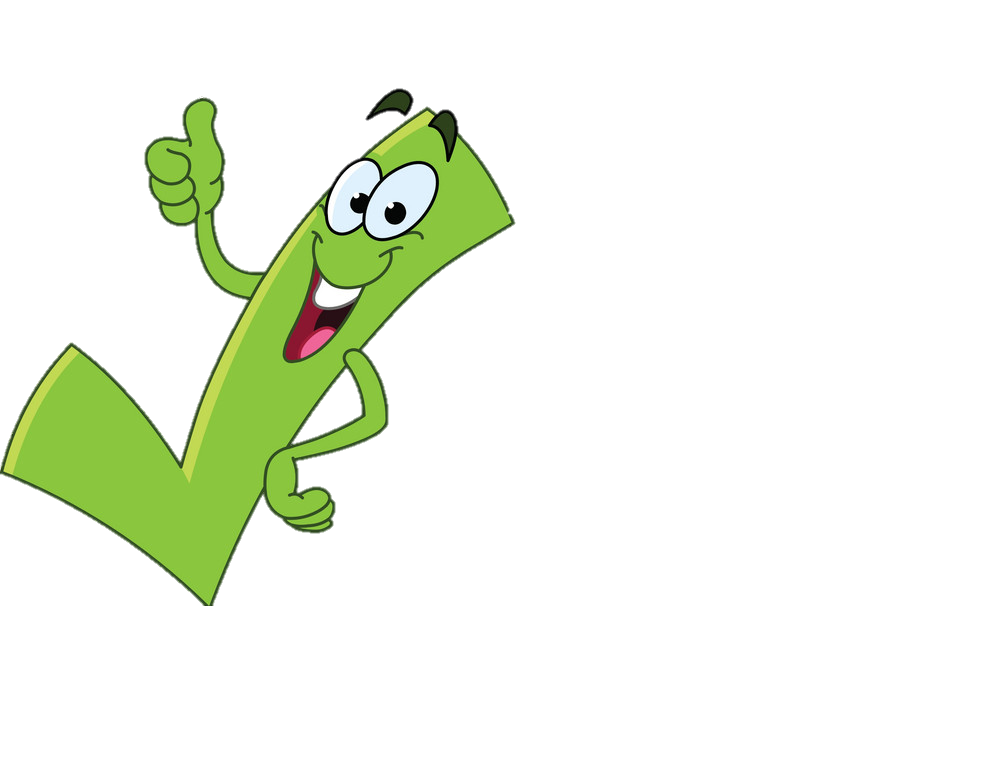 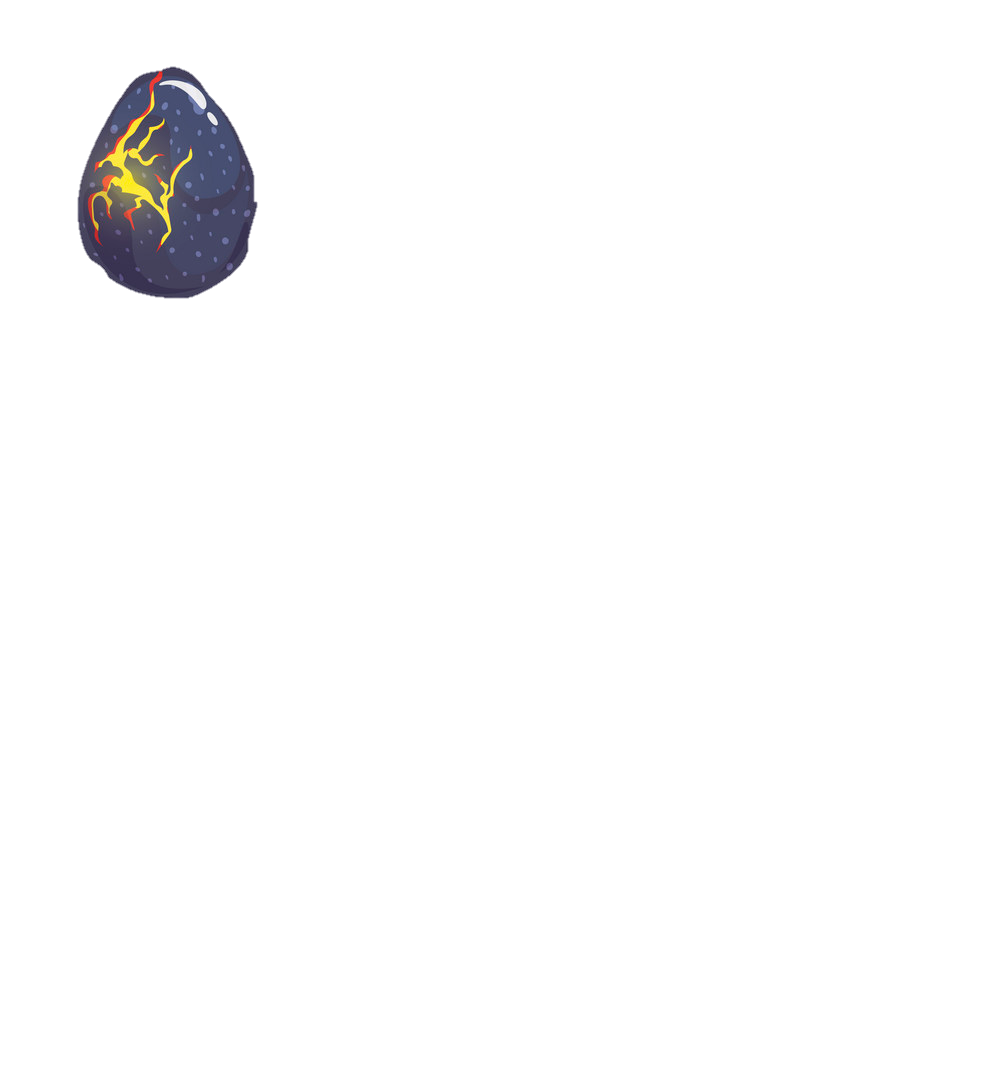 100 x 9 = ?
900
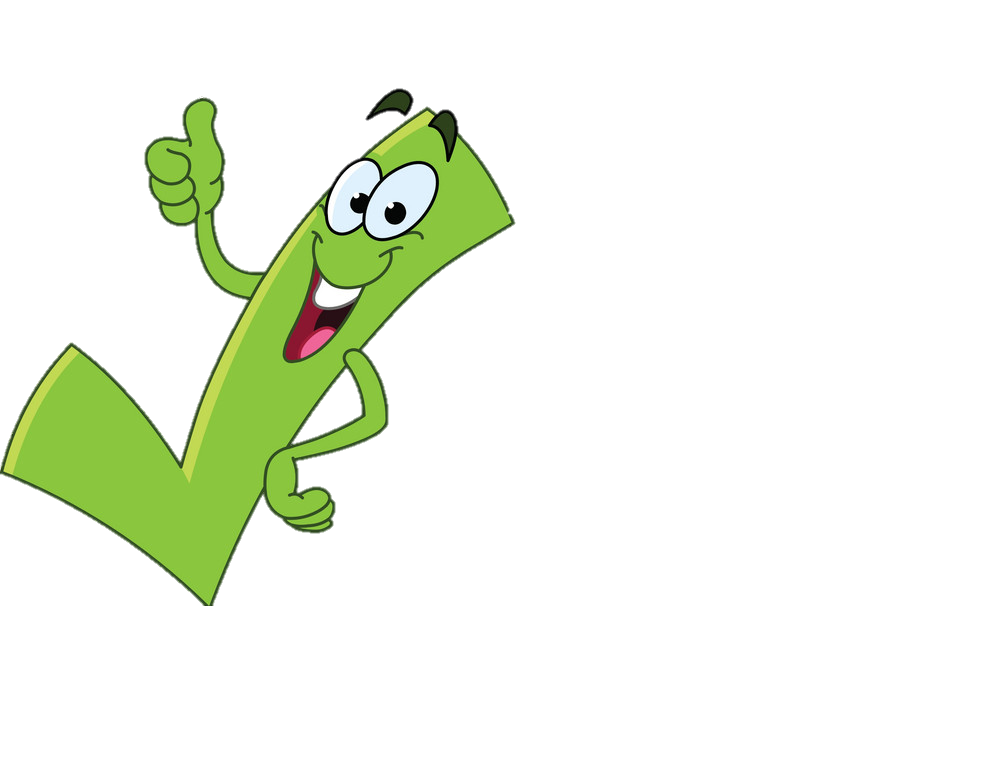 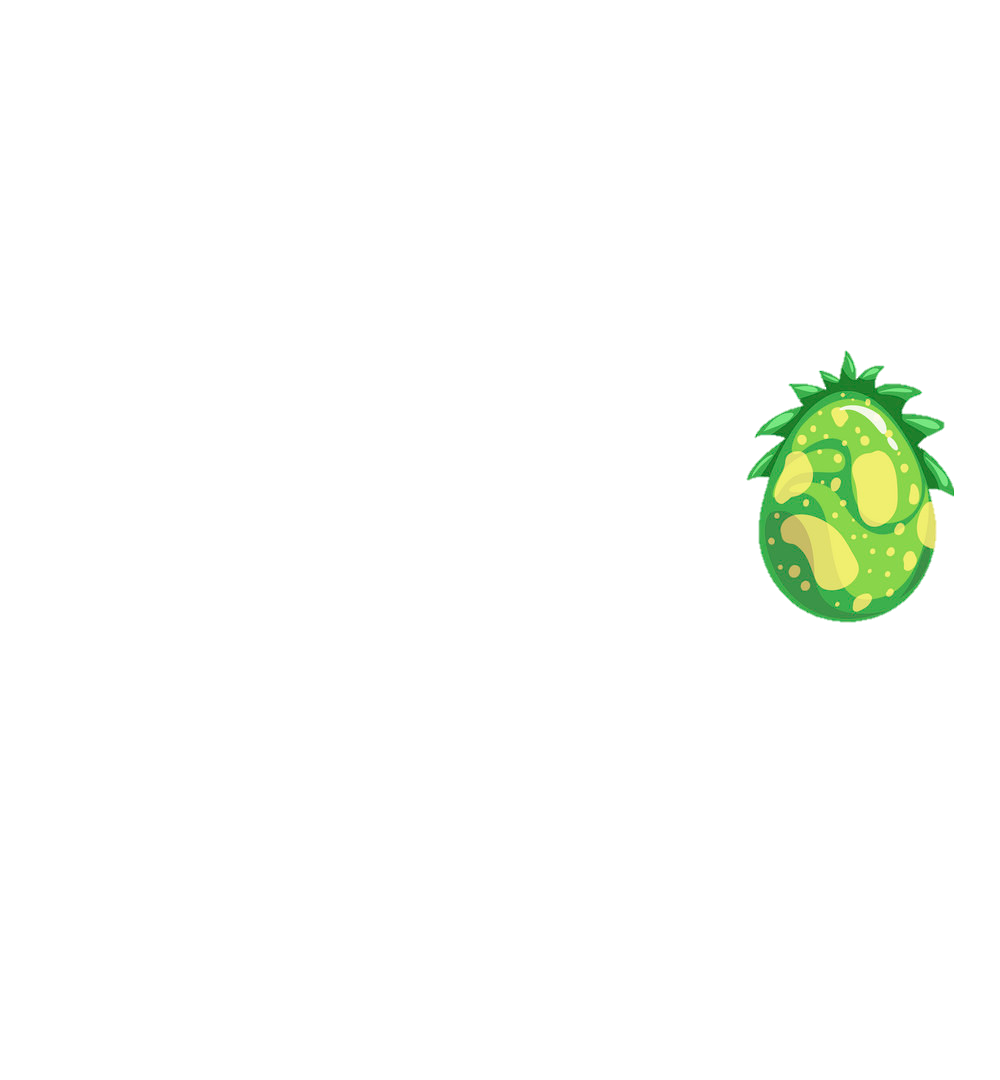 50 : 10 = ?
5
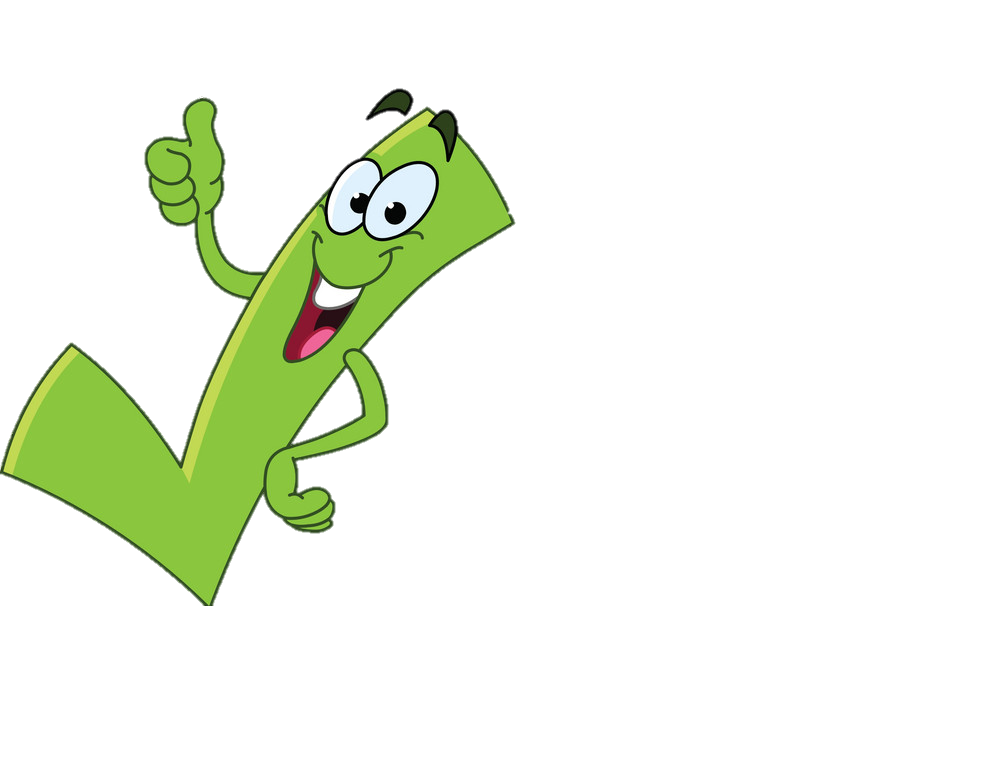 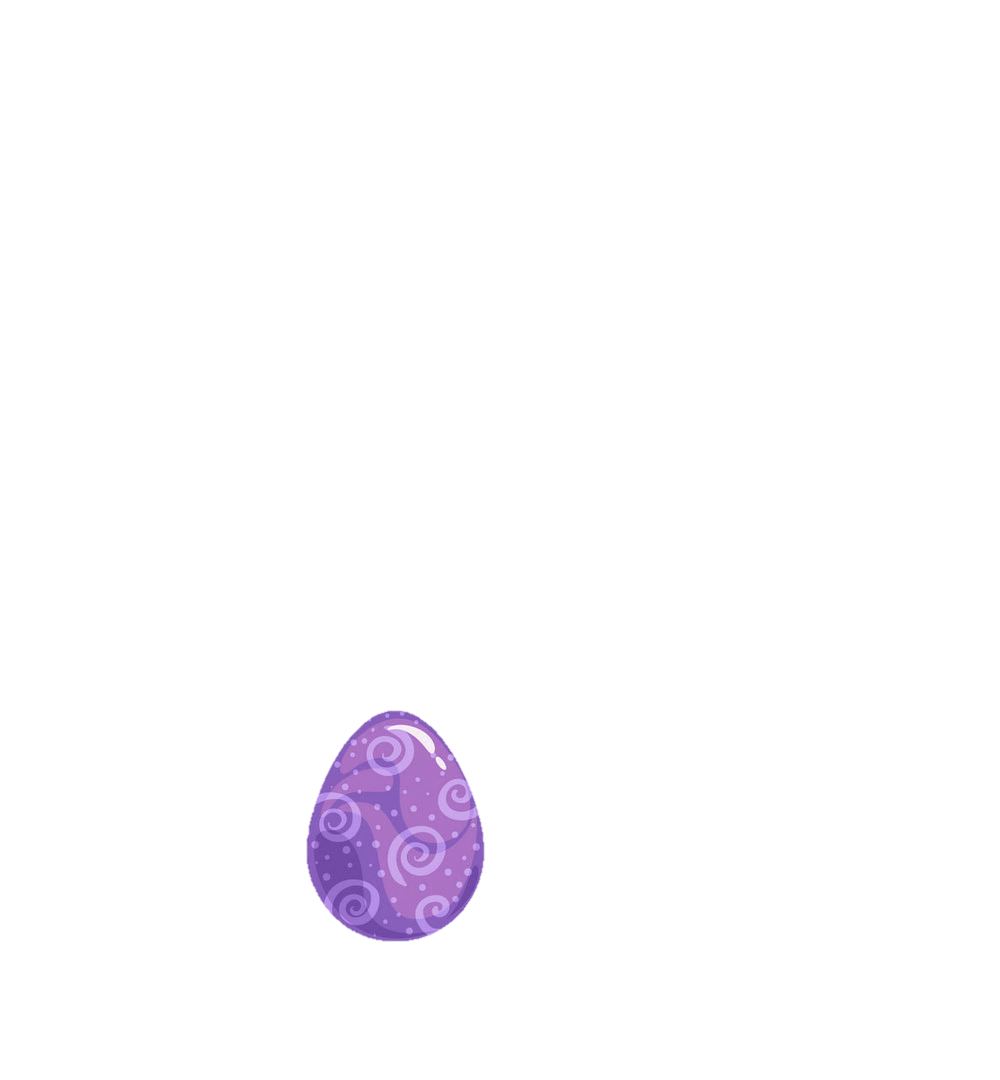 [Speaker Notes: Khi chúng ta tính các phép nhân hoặc chia cho 10, 100, 1000, ….  Làm thế nào để nhẩm tính được kết quả nhanh nhất. Cô cùng các em tìm hiểu bài ngày hôm nay: Nhân, chia với 10, 100, 1000,…]
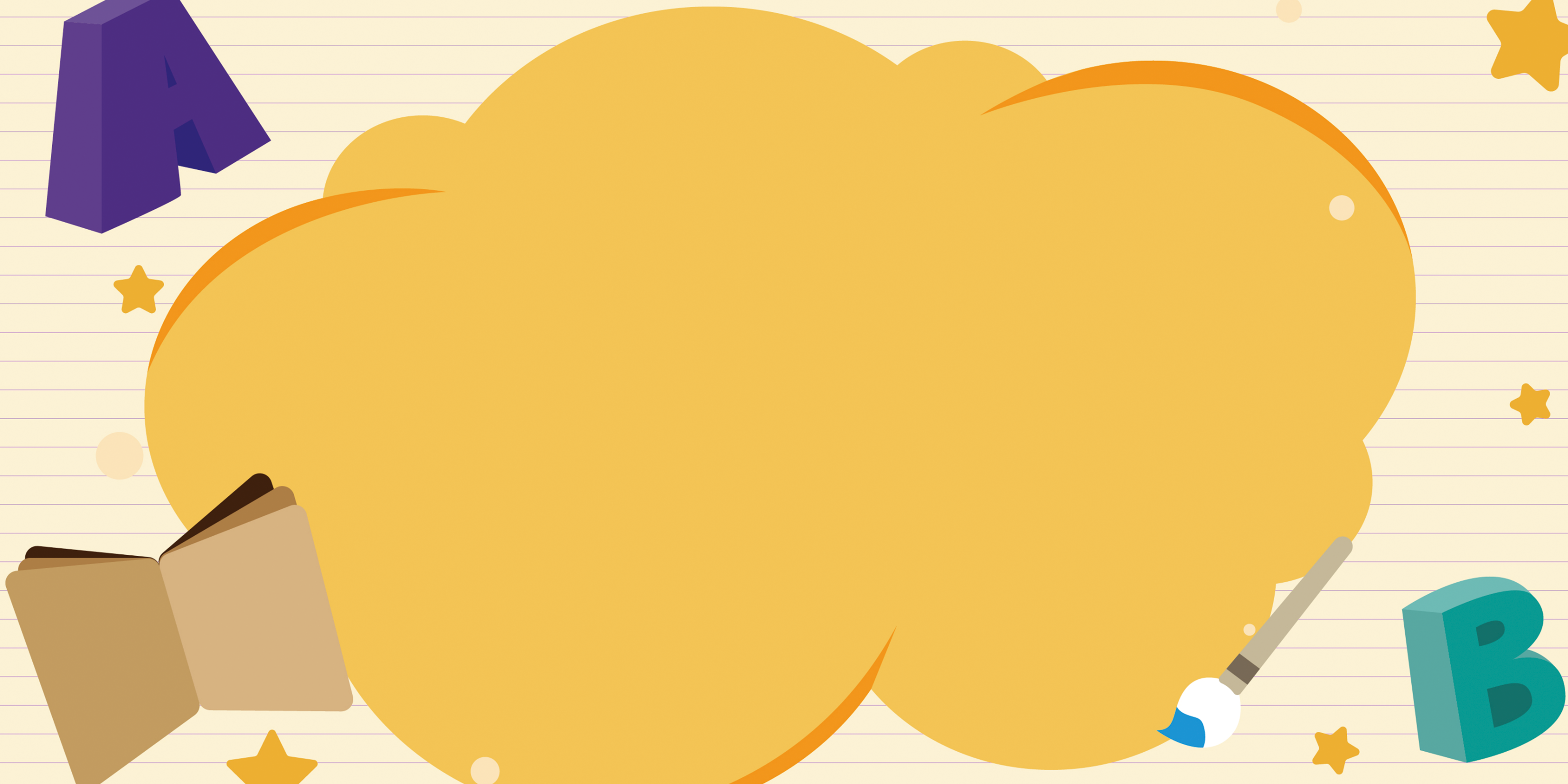 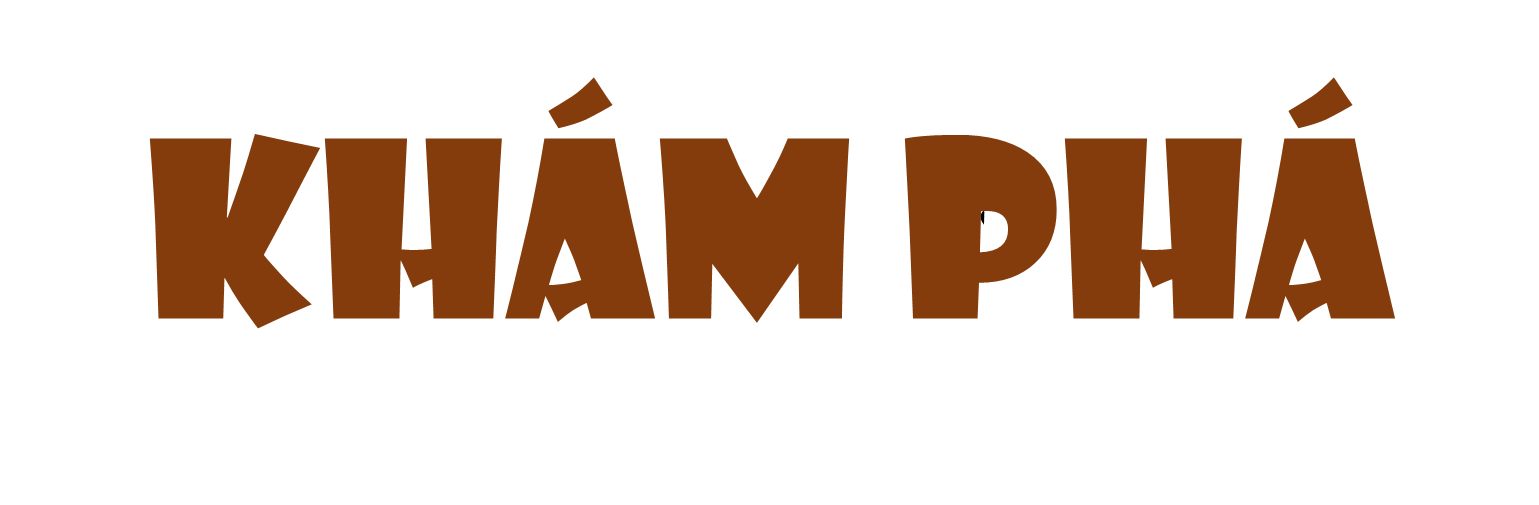 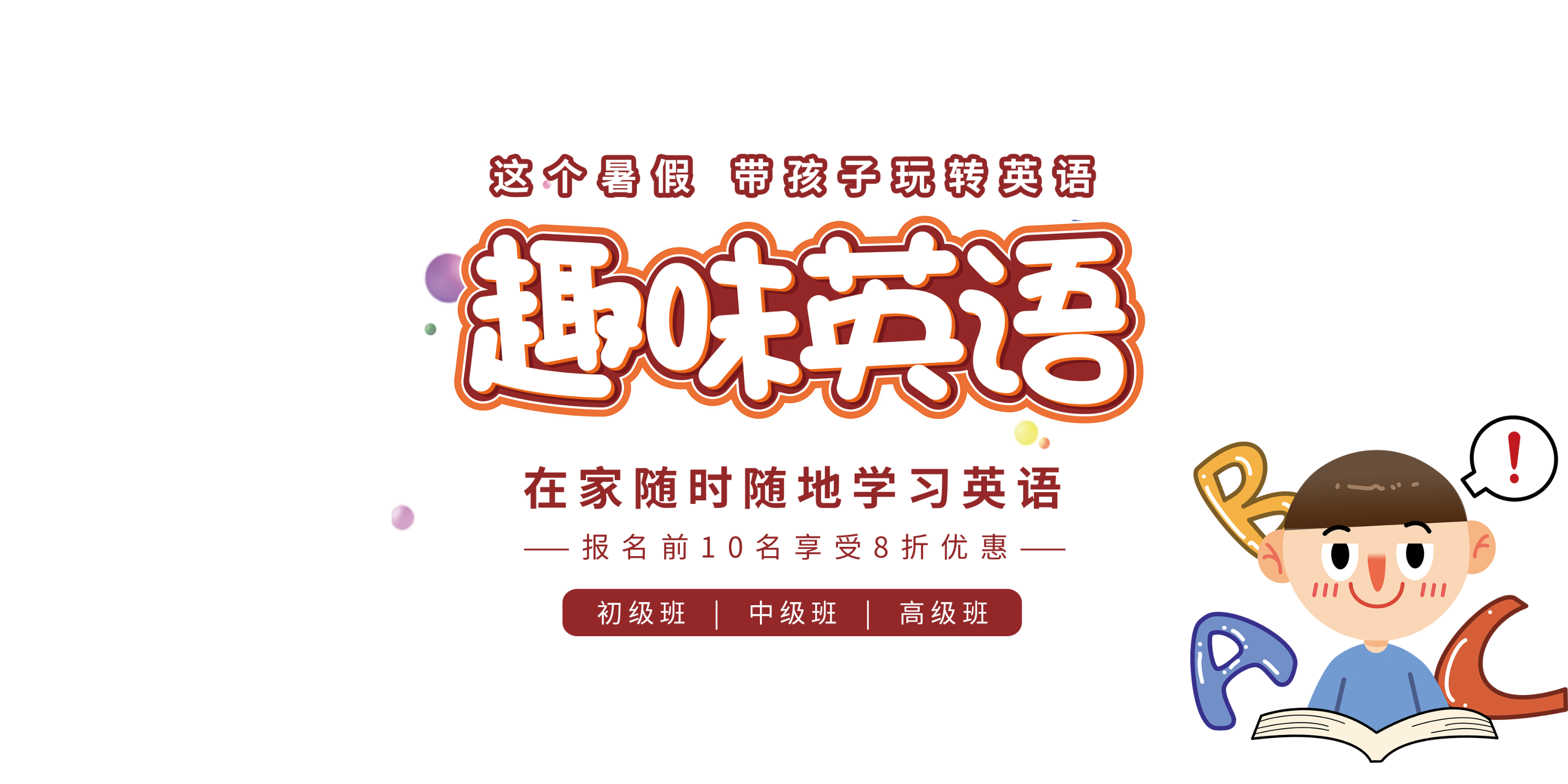 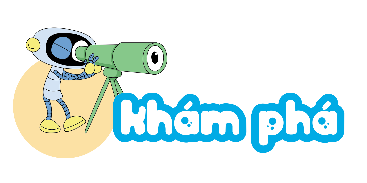 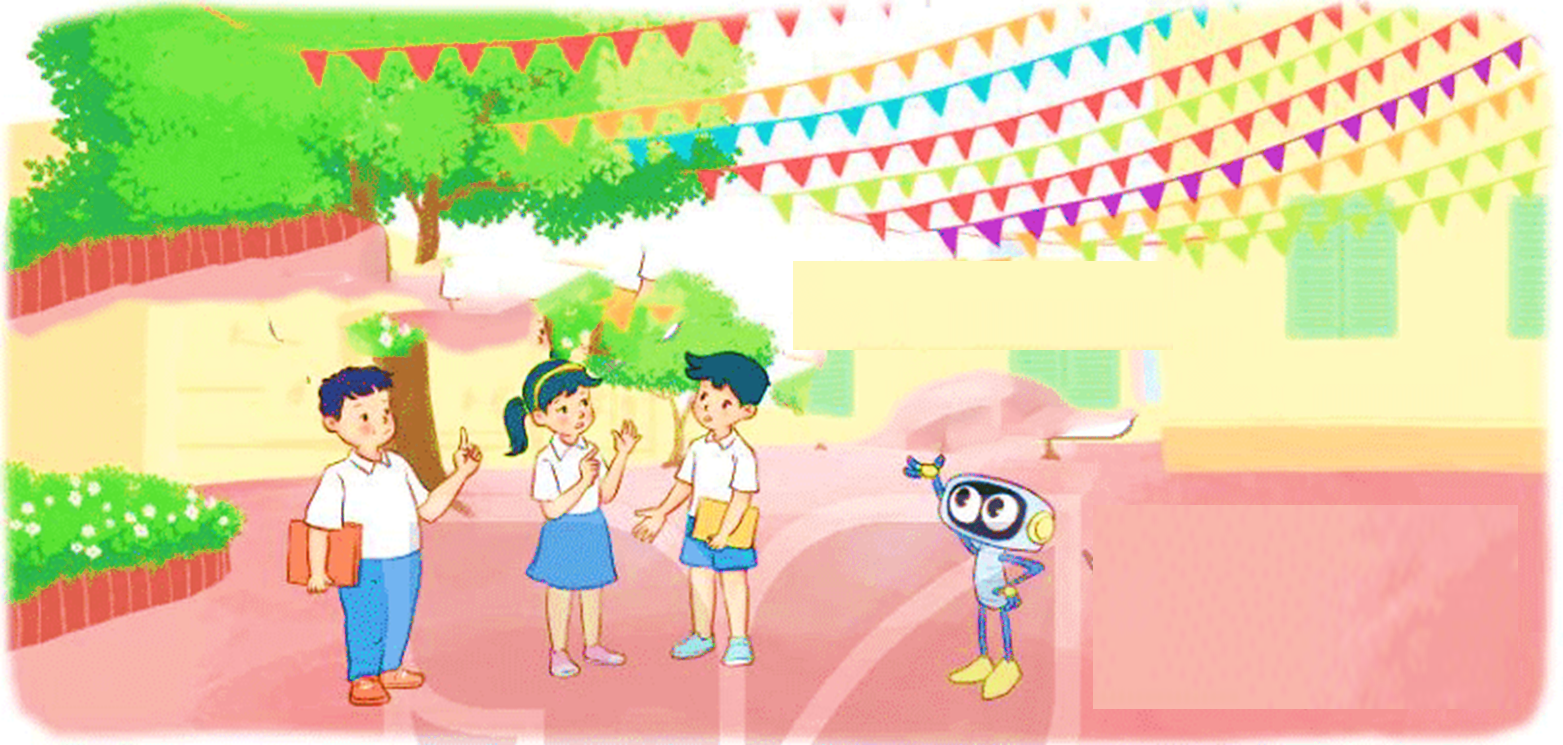 Có tất cả bao nhiêu lá cờ nhỉ?
36 x 10
Có 10 dây cờ, mỗi dây có 36 lá cờ
Tớ có thể nhẩm ngay được kết quả đấy!
36 x 10 = ?
a)
36 x 10 = 10 x 36. Nhẩm: 1 chục x 36 = 36 chục = 360.
Vậy: 36 x 10 = 360.
Ngược lại, từ 36 x 10 = 360
Ta có: 360 : 10 = 36.
36 x 100 = ?
b)
36 x 100 = 36 x (10 x 10) = (36 x 10) x 10 = 360 x 10 = 3 600
Ngược lại, 3 600 : 100 = 36
Tương tự, ta có:
36 x 1 000 = 36 000;
36 000 : 1 000 = 36.
Nhận xét:
• Khi nhân một số tự nhiên với 10, 100, 1000,... ta viết thêm một, hai, ba,... chữ số 0 vào bên phải số đó.
• Khi chia số tròn chục, tròn trăm, tròn nghìn,... cho 10, 100, 1 000,... ta bỏ bớt đi một, hai, ba,... chữ số 0 ở bên phải số đó.
68 x 10 = 680
Ví dụ:
990 000 : 1 000 = 990
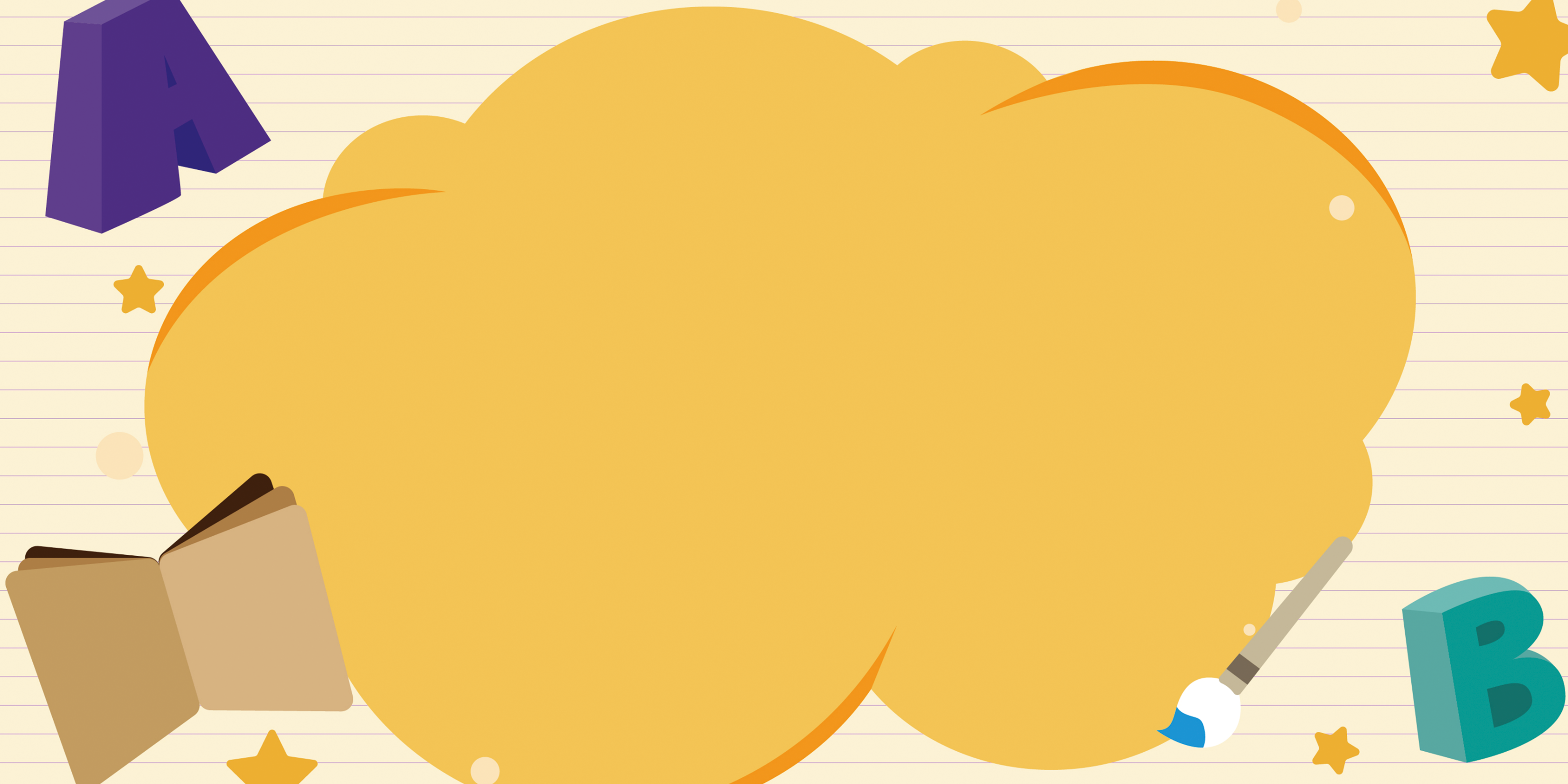 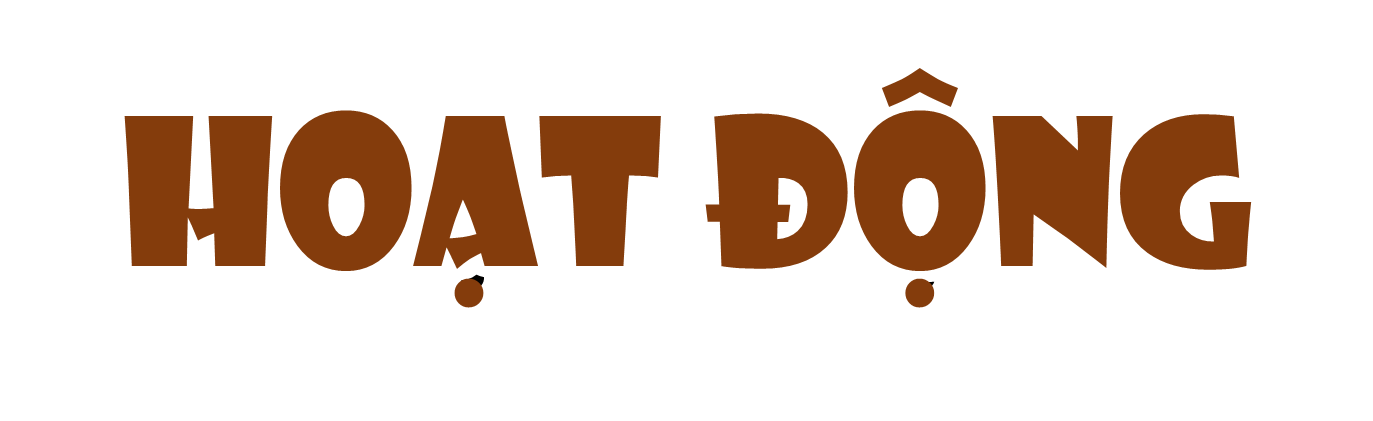 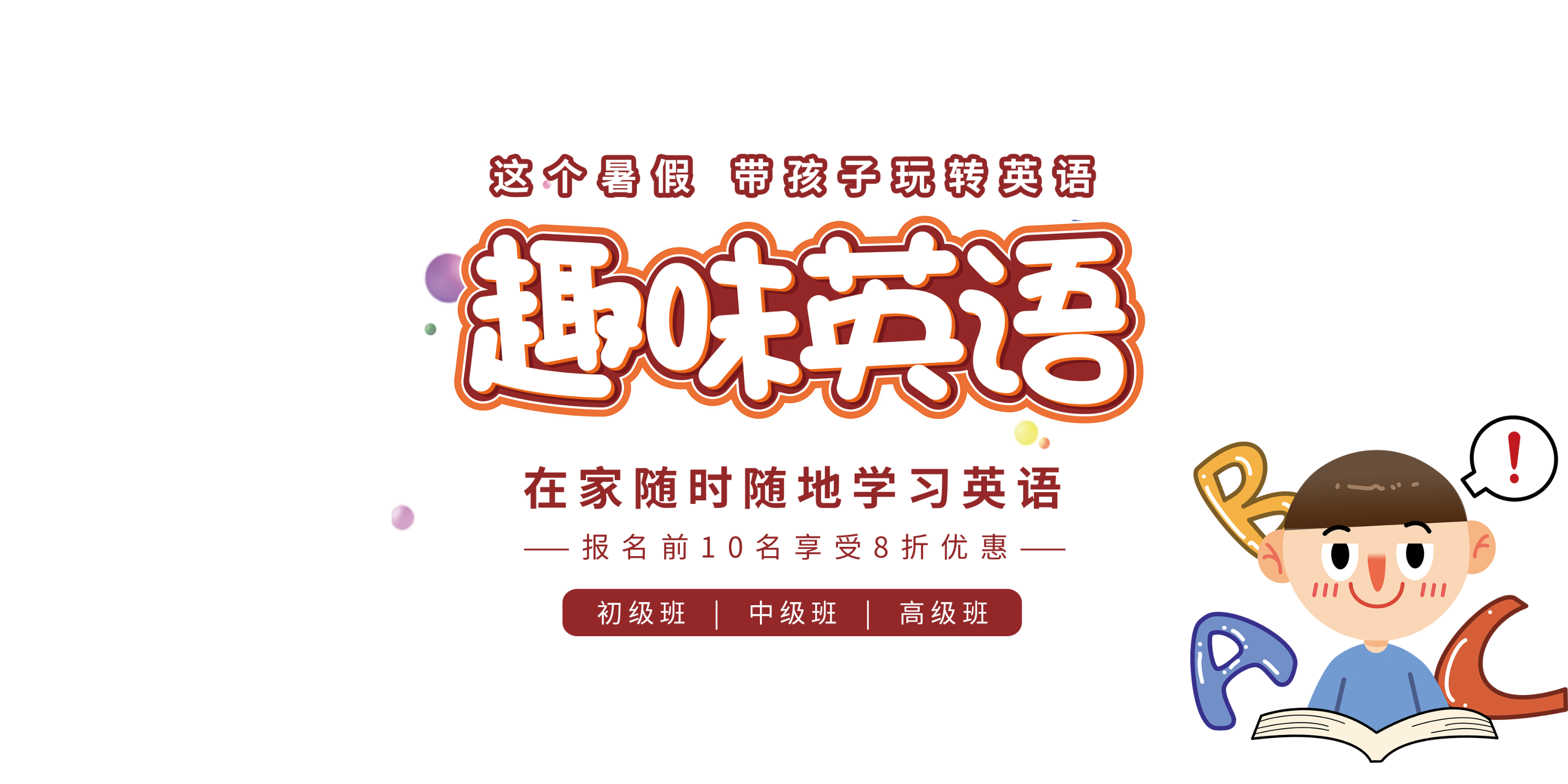 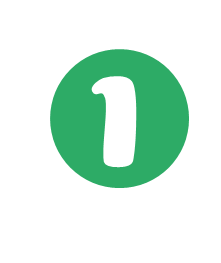 Tính nhẩm
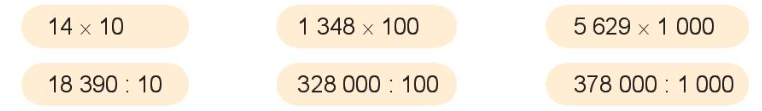 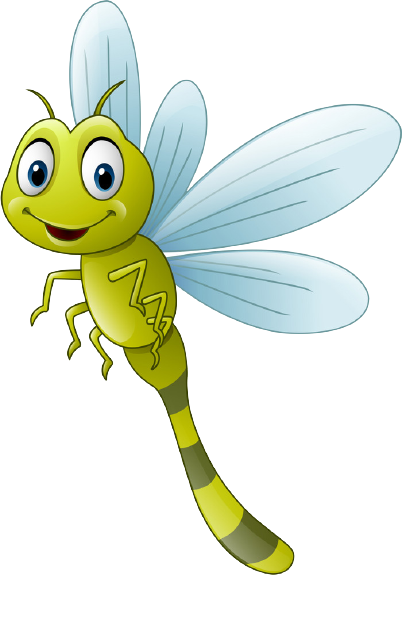 Hà Vy
Nhã Uyên
Thanh Trúc
Thanh Thảo
Tuấn Thành
Tường Vy
Khánh Tâm
Thảo Ngọc
Minh Ngọc
Thu An
Quốc An
Khánh Ngân
14 x 10
Đức Anh
Hoàng Nam
Tuấn Anh
Bảo Linh
Ngọc Anh
Nhật Minh
Phương Anh
Phương Linh
Thế Anh
Mỹ Linh
Thanh Lâm
Minh Anh
Gia Bảo
Tuấn Kiệt
Phạm Bảo Anh
140
Bảo Khanh
Minh Khải
Vũ Bảo Anh
Tuấn Hưng
Minh Châu
Tuệ Châu
Vĩnh Hoàn
Hồng Hạnh
Thùy Chi
Minh Đức
Thùy Dương
Quỳnh Chi
Lâm Chi
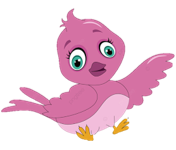 Hà Vy
Nhã Uyên
Thanh Trúc
Thanh Thảo
Tuấn Thành
Tường Vy
Khánh Tâm
Thảo Ngọc
Minh Ngọc
Thu An
Quốc An
Khánh Ngân
18 390 : 10
Đức Anh
Hoàng Nam
Tuấn Anh
Bảo Linh
Ngọc Anh
Nhật Minh
Phương Anh
Phương Linh
Thế Anh
Mỹ Linh
Thanh Lâm
Minh Anh
Gia Bảo
Tuấn Kiệt
Phạm Bảo Anh
Bảo Khanh
1 839
Minh Khải
Vũ Bảo Anh
Tuấn Hưng
Minh Châu
Tuệ Châu
Vĩnh Hoàn
Hồng Hạnh
Thùy Chi
Minh Đức
Thùy Dương
Quỳnh Chi
Lâm Chi
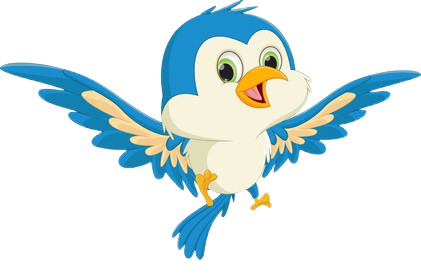 Hà Vy
Nhã Uyên
Thanh Trúc
Thanh Thảo
Tuấn Thành
Tường Vy
Khánh Tâm
Thảo Ngọc
Minh Ngọc
Thu An
Quốc An
Khánh Ngân
1 348 x 100
Đức Anh
Hoàng Nam
Tuấn Anh
Bảo Linh
Ngọc Anh
Nhật Minh
Phương Anh
Phương Linh
Thế Anh
Mỹ Linh
Thanh Lâm
Minh Anh
Gia Bảo
Tuấn Kiệt
Phạm Bảo Anh
Bảo Khanh
134 800
Minh Khải
Vũ Bảo Anh
Tuấn Hưng
Minh Châu
Tuệ Châu
Vĩnh Hoàn
Hồng Hạnh
Thùy Chi
Minh Đức
Thùy Dương
Quỳnh Chi
Lâm Chi
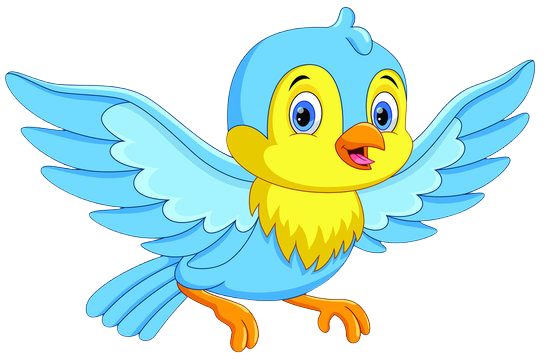 Hà Vy
Nhã Uyên
Thanh Trúc
Thanh Thảo
Tuấn Thành
Tường Vy
Khánh Tâm
Thảo Ngọc
Minh Ngọc
Thu An
Quốc An
Khánh Ngân
328 000 : 100
Đức Anh
Hoàng Nam
Tuấn Anh
Bảo Linh
Ngọc Anh
Nhật Minh
Phương Anh
Phương Linh
Thế Anh
Mỹ Linh
Thanh Lâm
Minh Anh
Gia Bảo
Tuấn Kiệt
Phạm Bảo Anh
Bảo Khanh
3 280
Minh Khải
Vũ Bảo Anh
Tuấn Hưng
Minh Châu
Tuệ Châu
Vĩnh Hoàn
Hồng Hạnh
Thùy Chi
Minh Đức
Thùy Dương
Quỳnh Chi
Lâm Chi
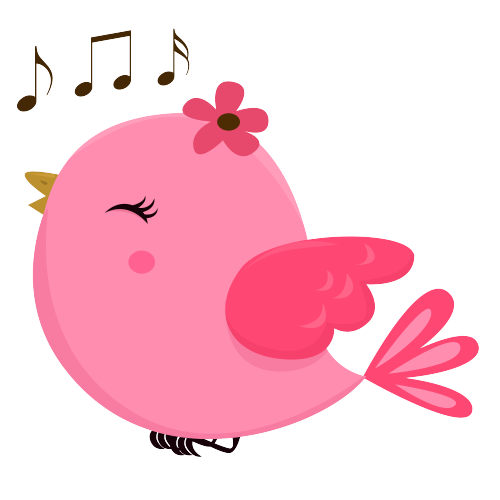 Hà Vy
Nhã Uyên
Thanh Trúc
Thanh Thảo
Tuấn Thành
Tường Vy
Khánh Tâm
Thảo Ngọc
Minh Ngọc
Thu An
Quốc An
Khánh Ngân
5 629 x 1 000
Đức Anh
Hoàng Nam
Tuấn Anh
Bảo Linh
Ngọc Anh
Nhật Minh
Phương Anh
Phương Linh
Thế Anh
Mỹ Linh
Thanh Lâm
Minh Anh
5 629 000
Gia Bảo
Tuấn Kiệt
Phạm Bảo Anh
Bảo Khanh
Minh Khải
Vũ Bảo Anh
Tuấn Hưng
Minh Châu
Tuệ Châu
Vĩnh Hoàn
Hồng Hạnh
Thùy Chi
Minh Đức
Thùy Dương
Quỳnh Chi
Lâm Chi
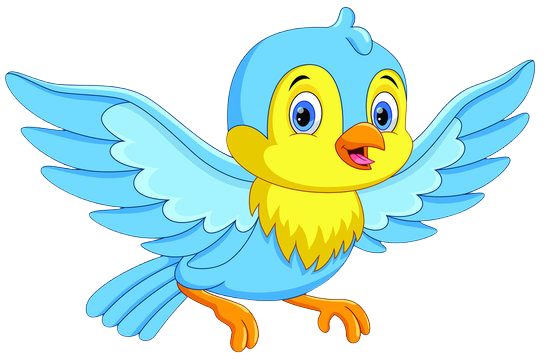 Hà Vy
Nhã Uyên
Thanh Trúc
Thanh Thảo
Tuấn Thành
Tường Vy
Khánh Tâm
Thảo Ngọc
Minh Ngọc
Thu An
Quốc An
Khánh Ngân
378 000 : 1 000
Đức Anh
Hoàng Nam
Tuấn Anh
Bảo Linh
Ngọc Anh
Nhật Minh
Phương Anh
Phương Linh
Thế Anh
Mỹ Linh
Thanh Lâm
Minh Anh
Gia Bảo
Tuấn Kiệt
Phạm Bảo Anh
Bảo Khanh
378
Minh Khải
Vũ Bảo Anh
Tuấn Hưng
Minh Châu
Tuệ Châu
Vĩnh Hoàn
Hồng Hạnh
Thùy Chi
Minh Đức
Thùy Dương
Quỳnh Chi
Lâm Chi
Rô-bốt chạy 10 vòng quanh sân vận động. Biết mỗi vòng quanh sân dài 375 m. Hỏi Rô-bốt đã chạy bao nhiêu mét?
2
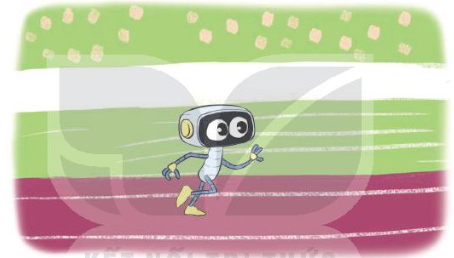 Tóm tắt:
1 vòng: 375 m
10 vòng: ... ? m
Bài giải:
Rô-bốt đã chạy được số mét là:
375 x 10 = 3 750 (m)
Đáp số: 3 750 m
Quan sát tranh rồi trả lời câu hỏi:
3
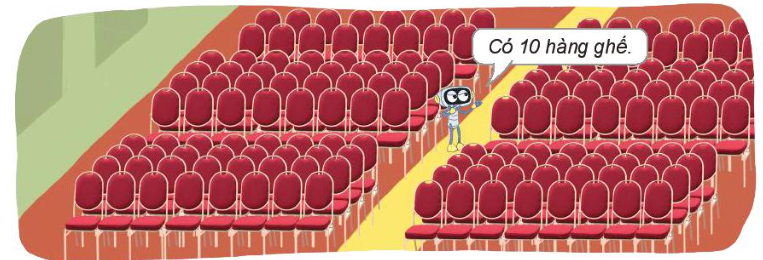 Trong hội trường, các hàng ghế được xếp đều nhau ở hai bên lối đi. Biết mỗi hàng ghế ở hai bên lối đi đều có 8 chỗ ngồi. Hỏi hội trường có tất cả bao nhiêu chỗ ngồi?
Bài giải:
Một bên có số chỗ ngồi  là:
      8 x 10 =  80 (chỗ)
Hội trường có tất cả số chỗ ngồi là:
      80 x 2 = 160 (chỗ)
                 Đáp số :  160 chỗ
Hội trường có tất cả số chỗ ngồi là:
8 x 10 x 2 = 160 (chỗ)
                 Đáp số :  160 chỗ
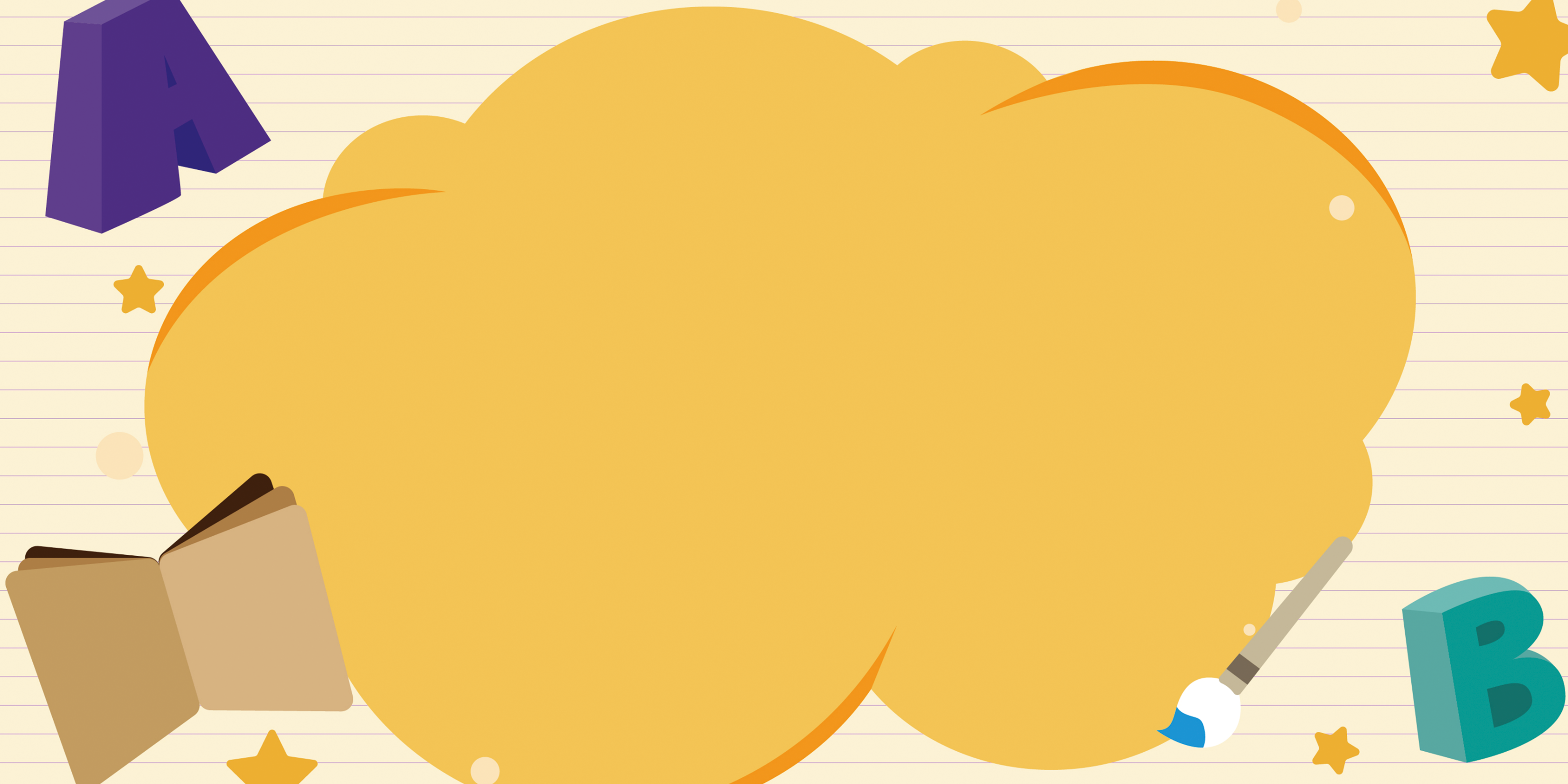 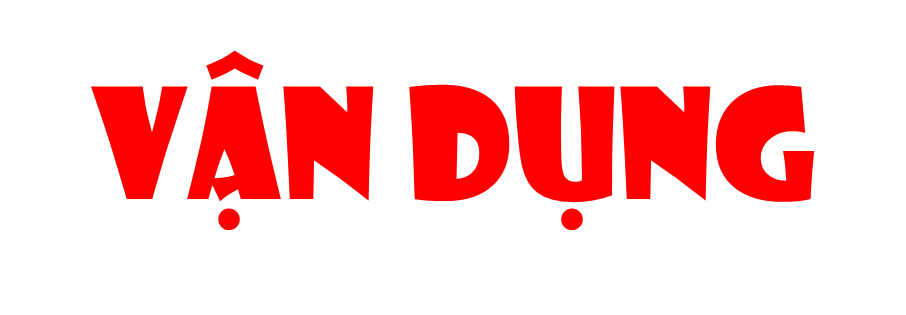 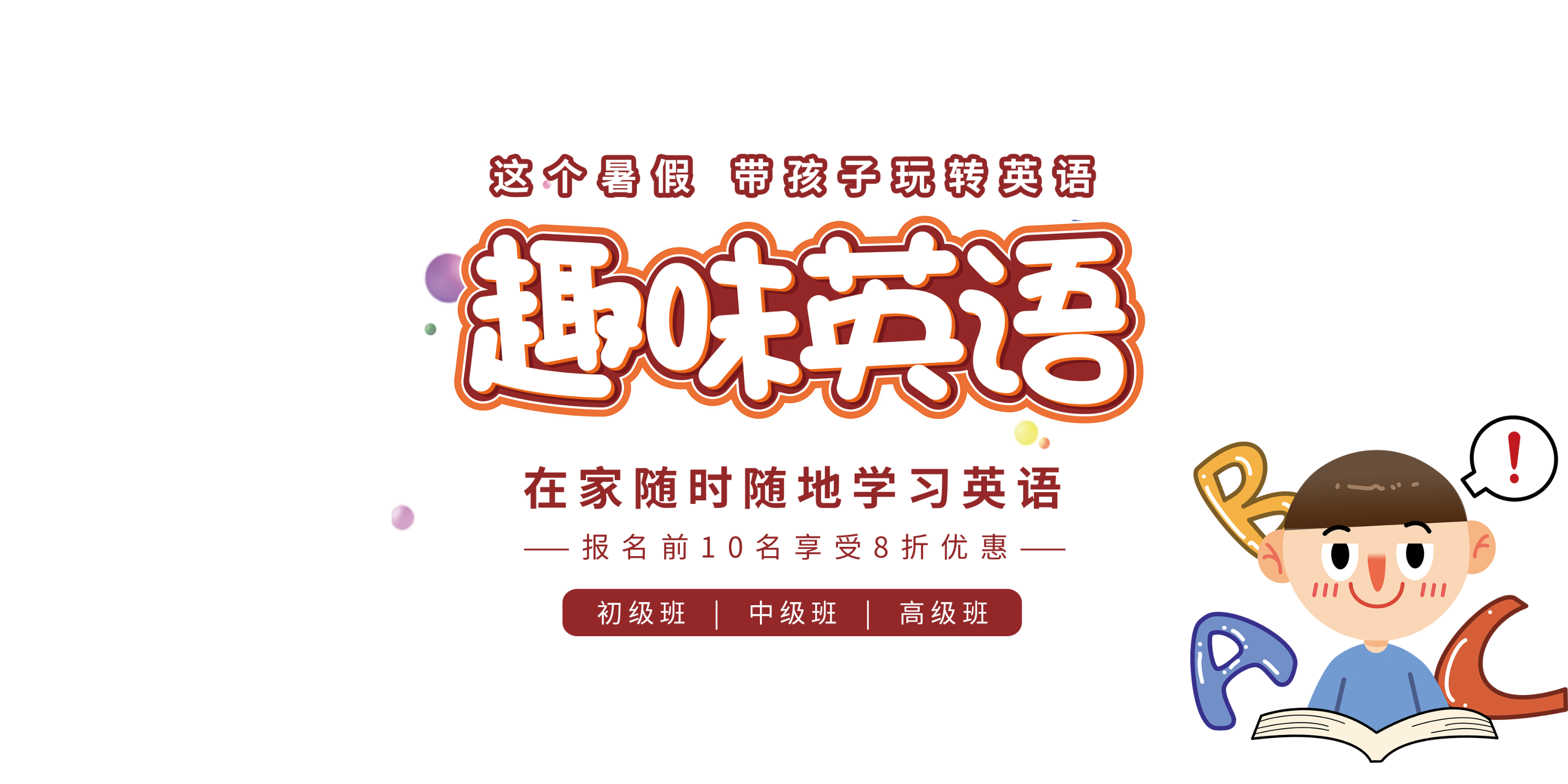 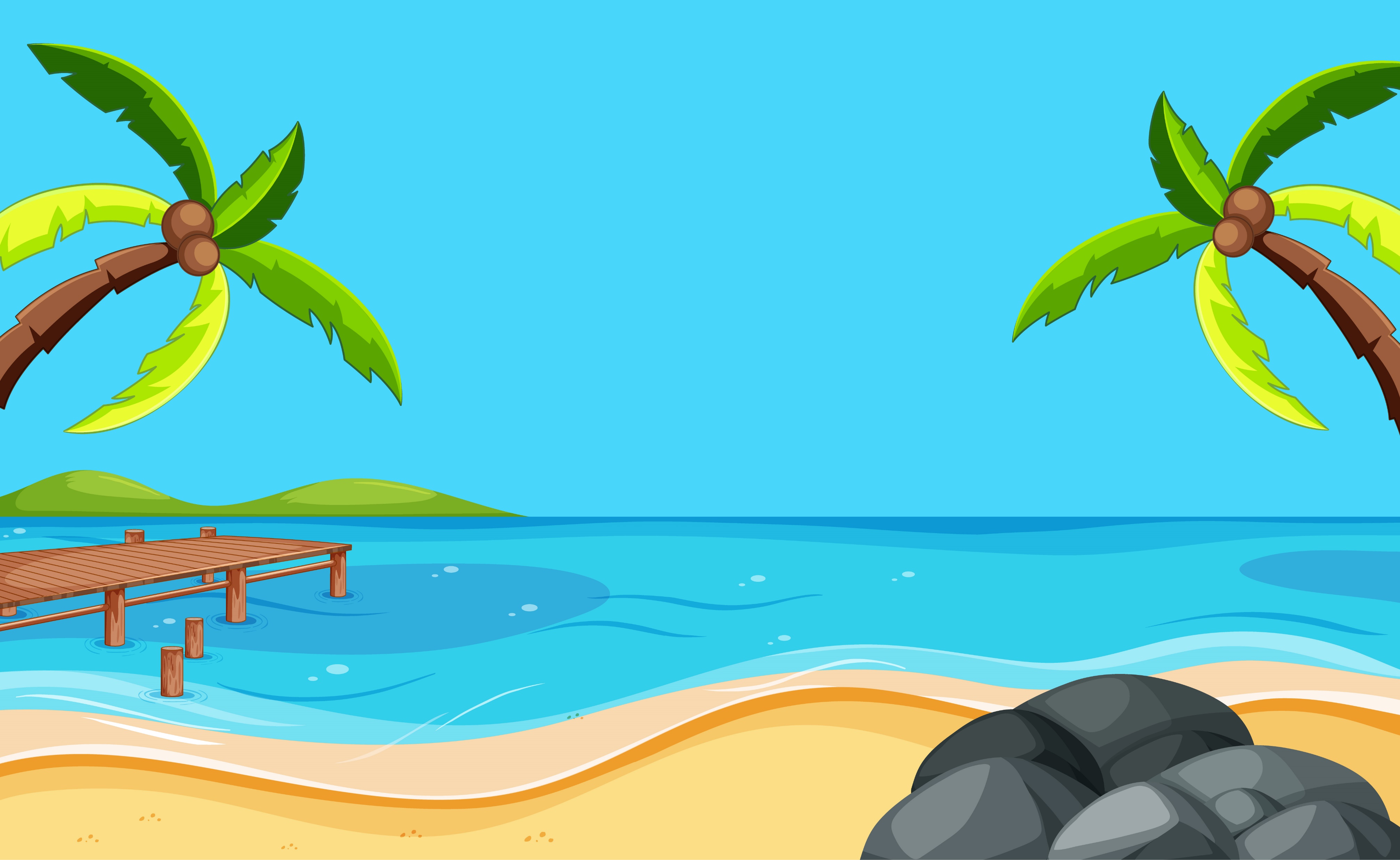 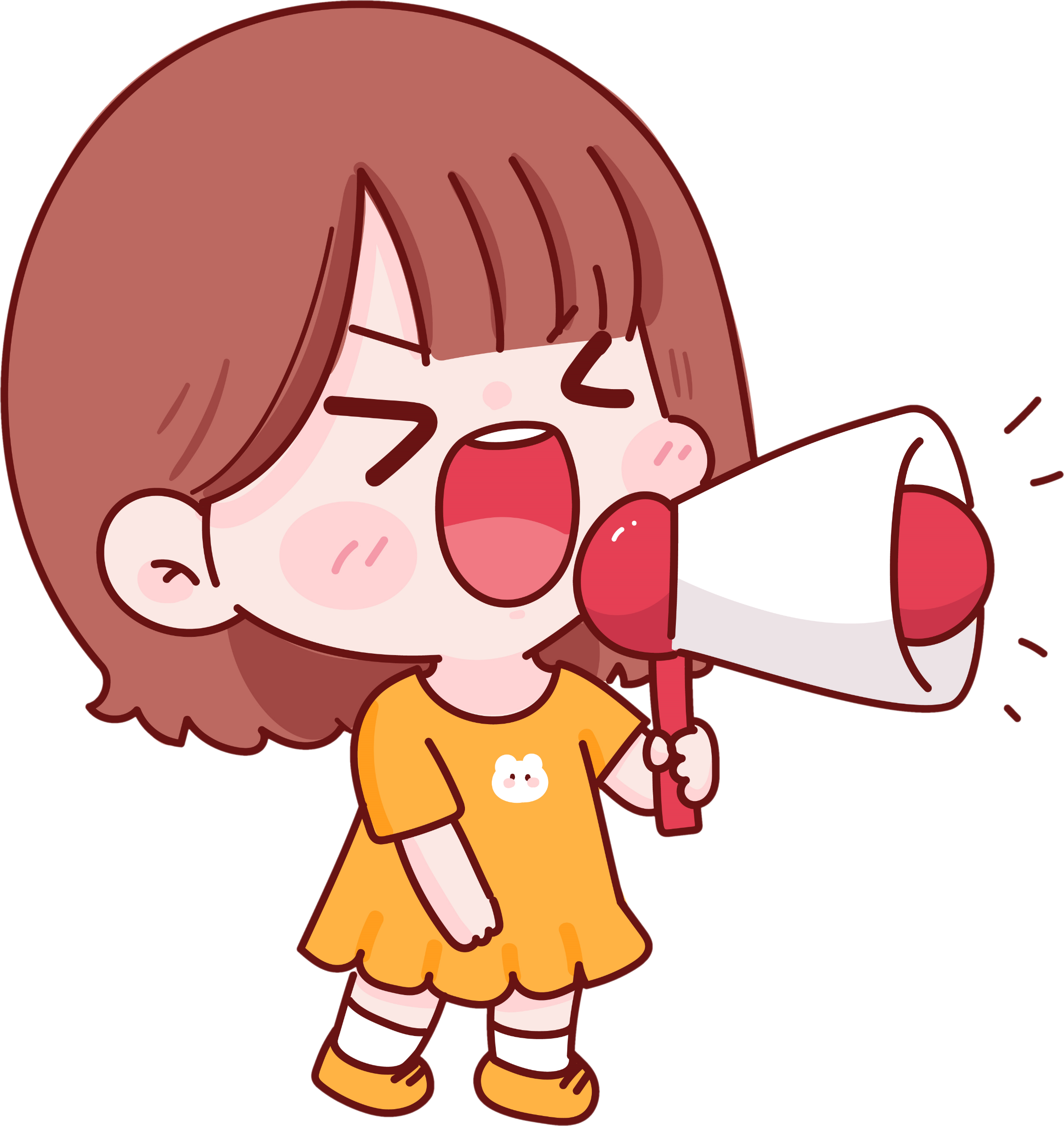 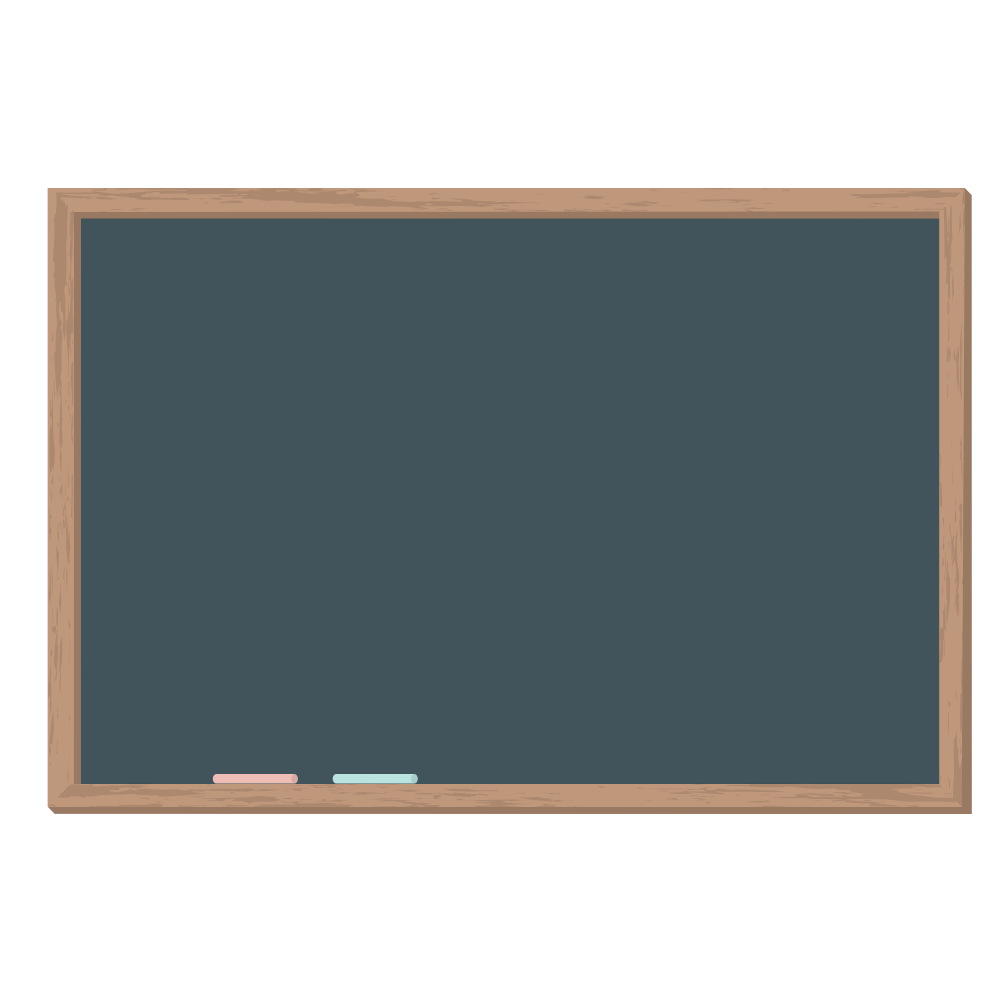 Trò chơi: Tính nhẩm
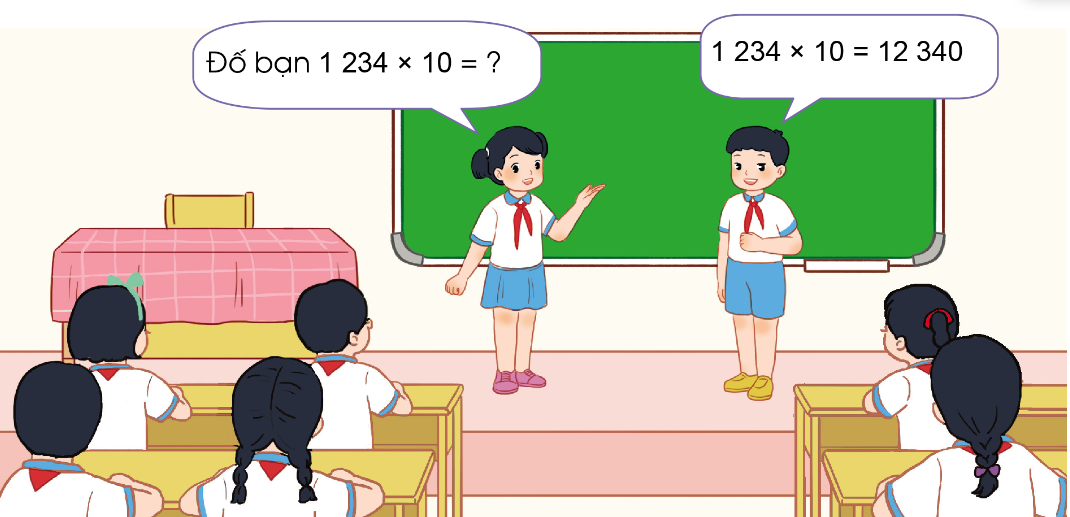 Mỗi học sinh sẽ nêu một phép tính một số nhân với 10, 100 hoặc 1000 để đố bạn.
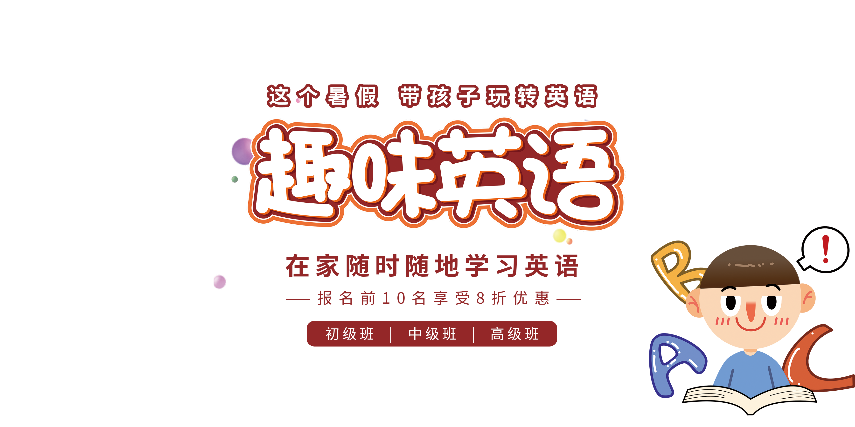 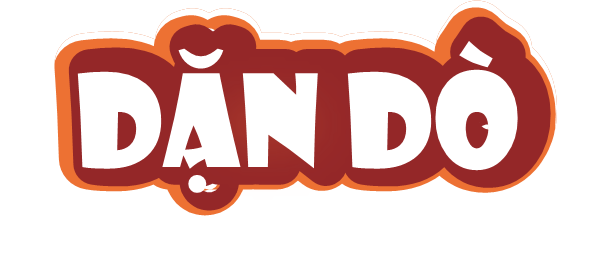 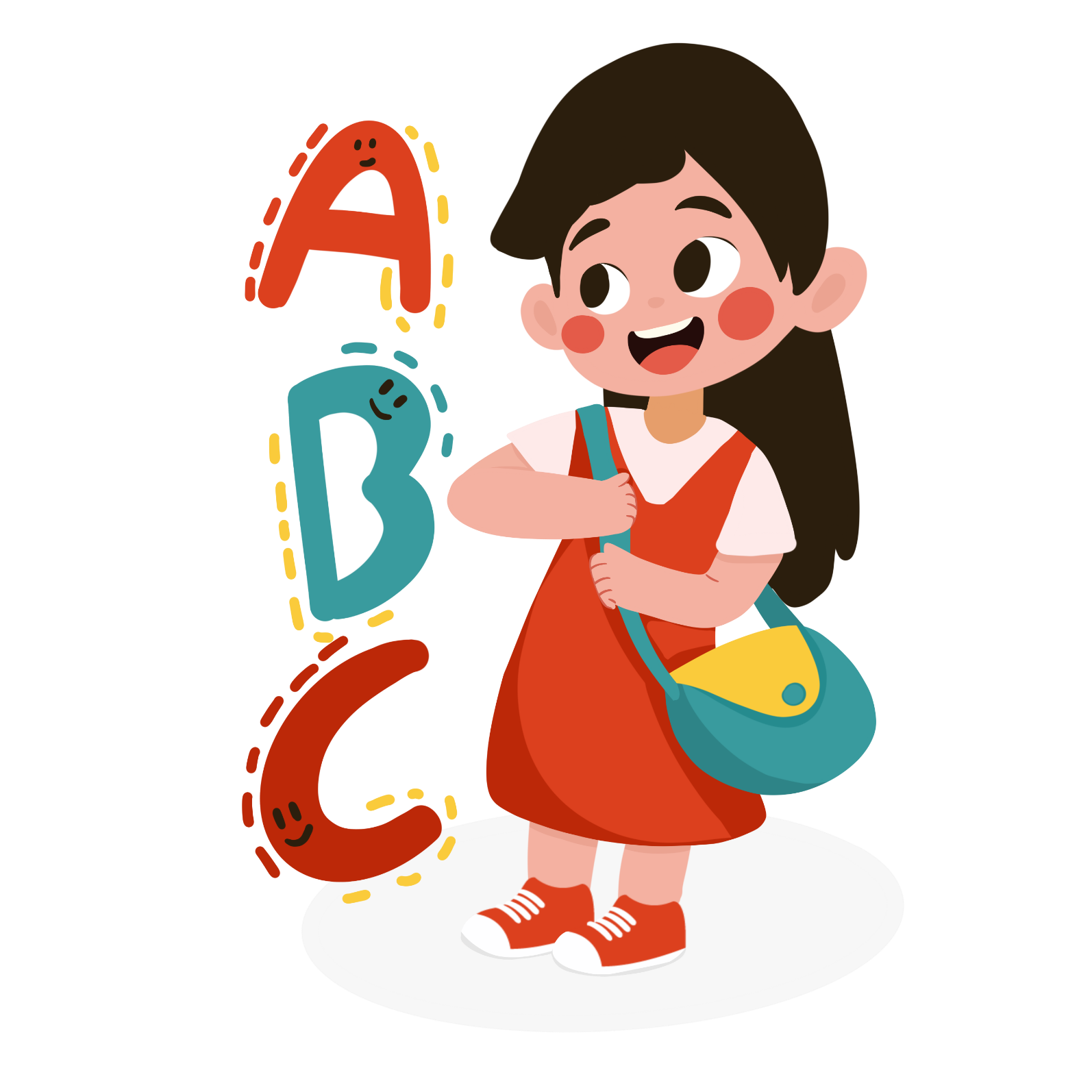 - Hoàn thành các bài tập
Chuẩn bị bài mới
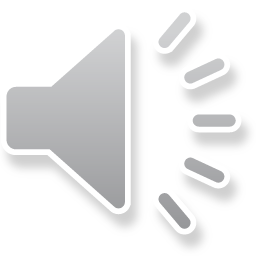 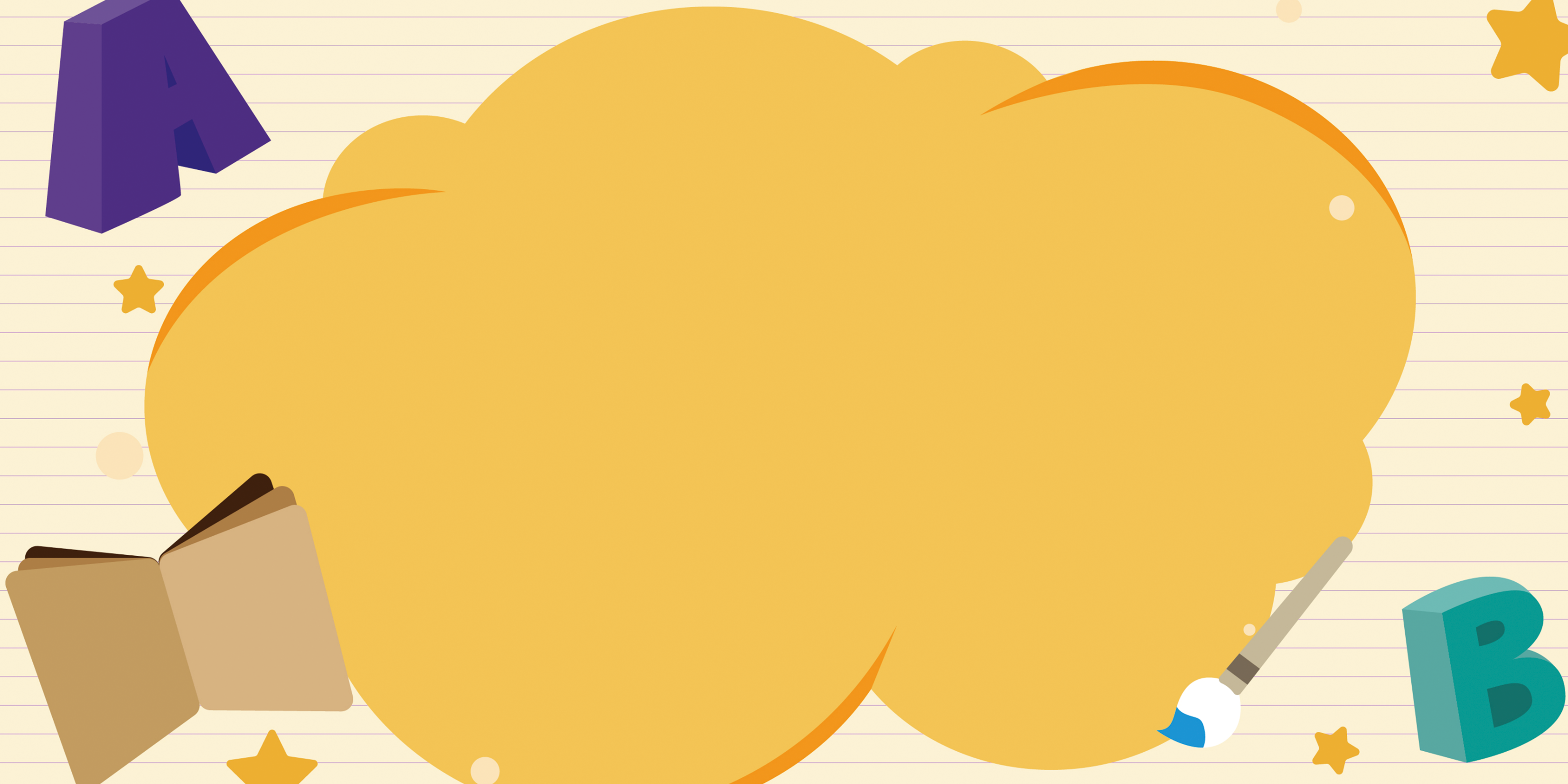 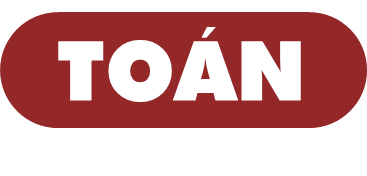 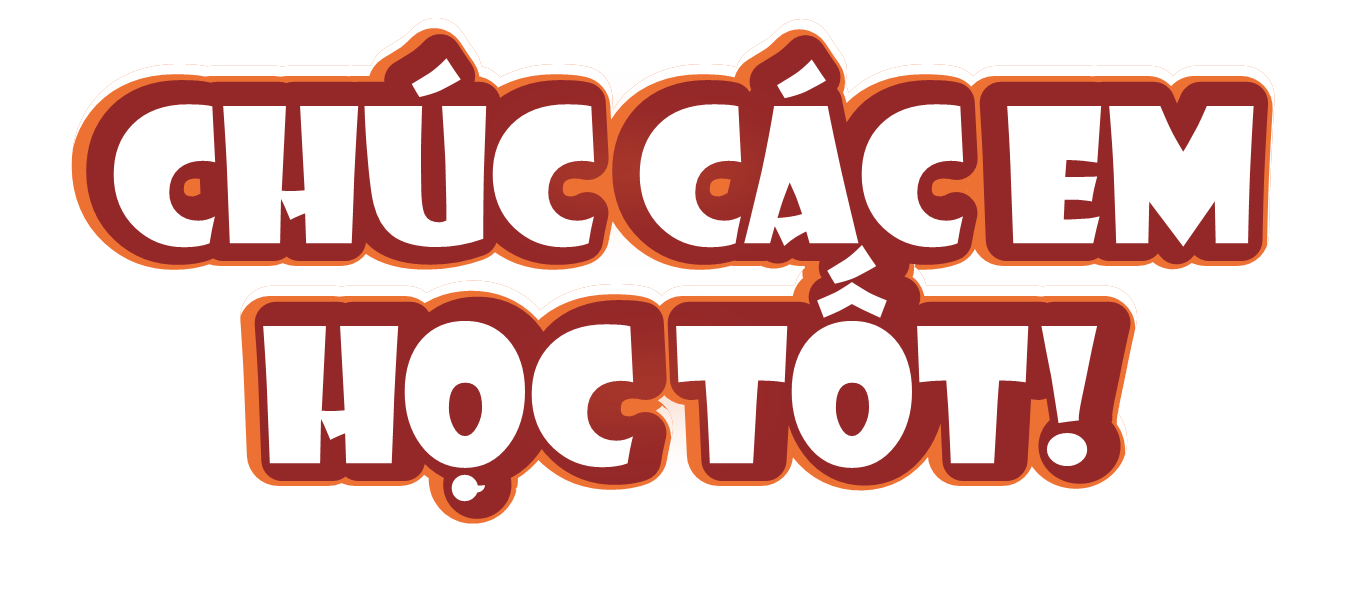 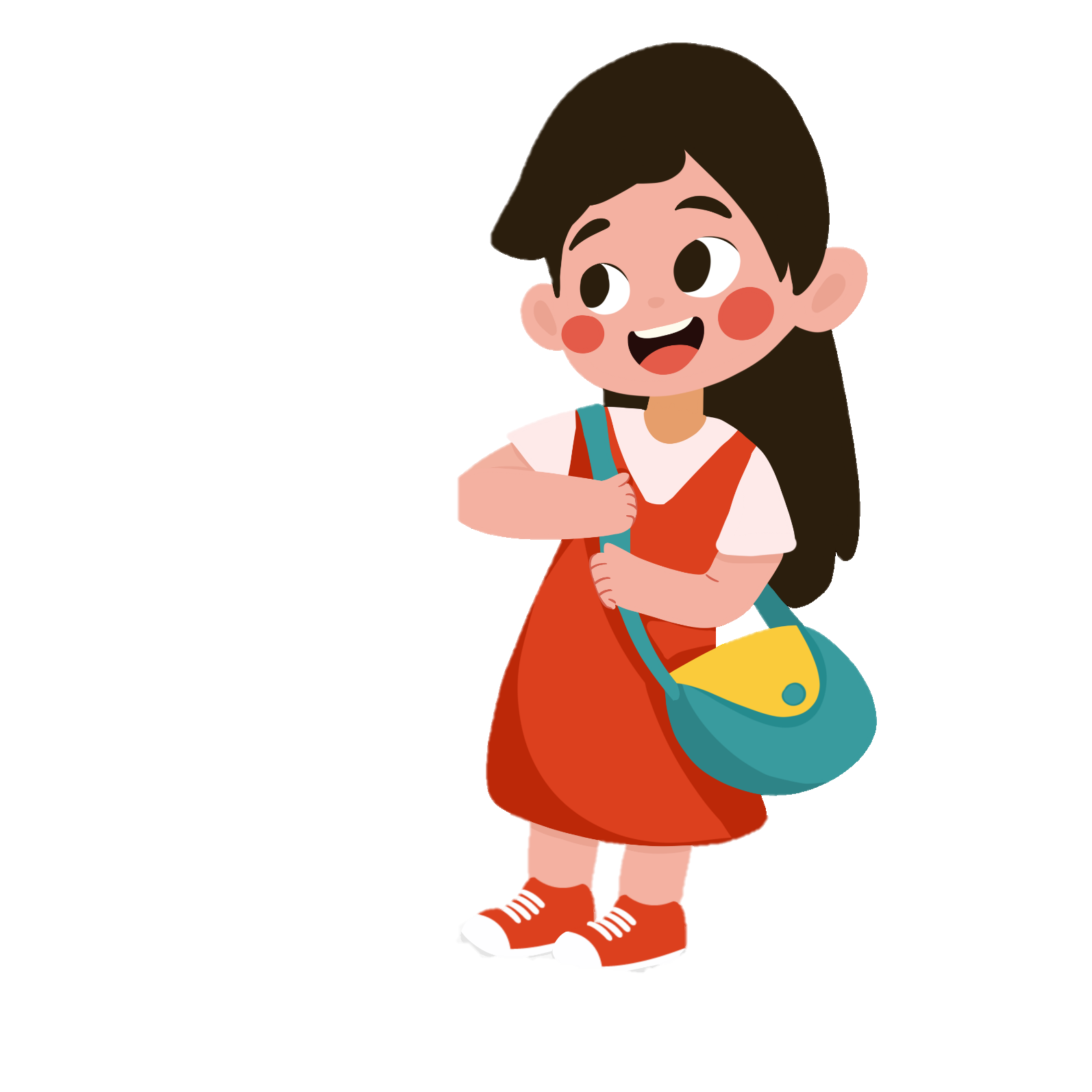 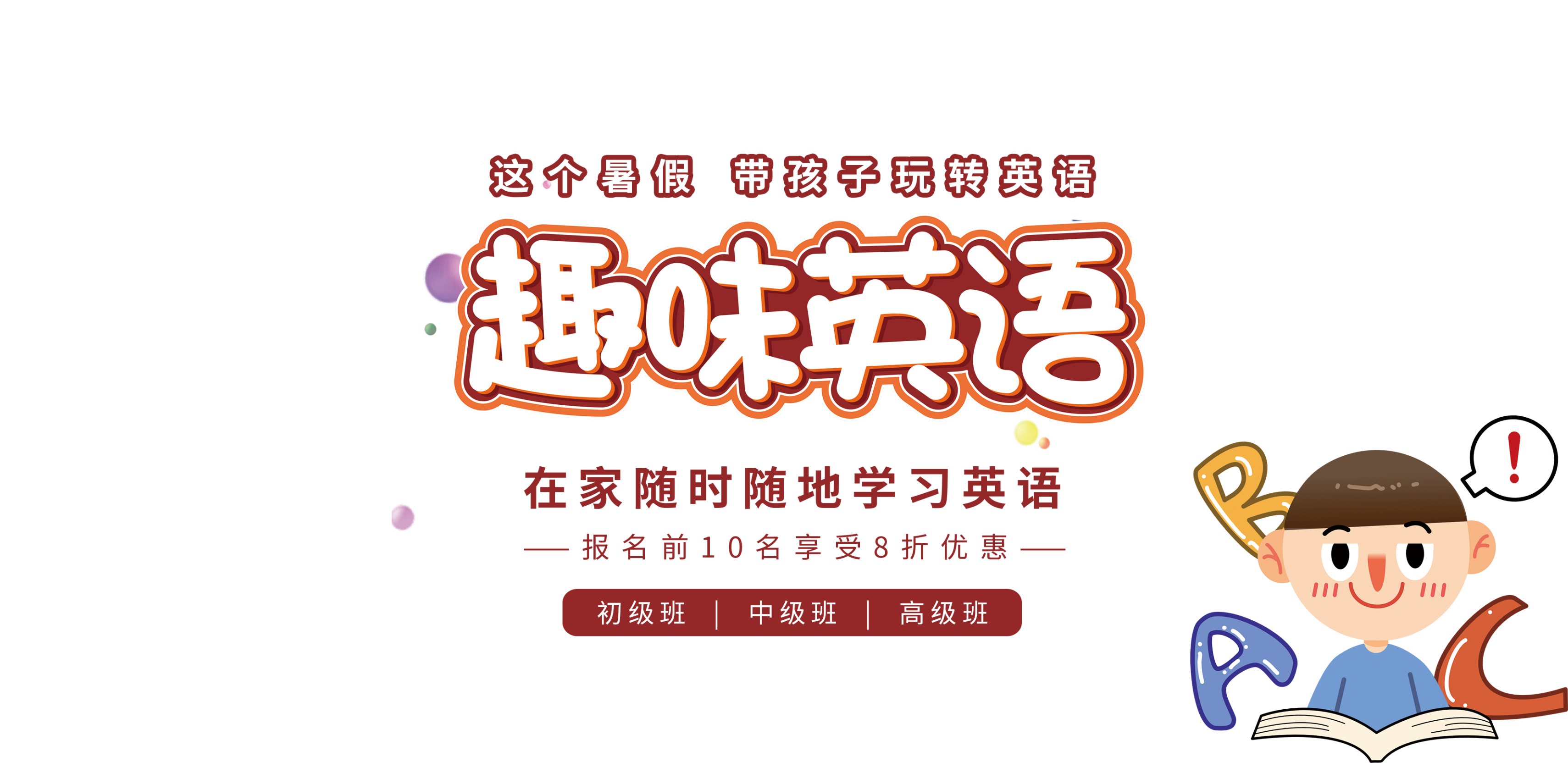